Fundamentals of Computing
Lec 8
Time Sampling
Learning & Inferencing
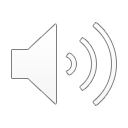 1
Overall structure of this course
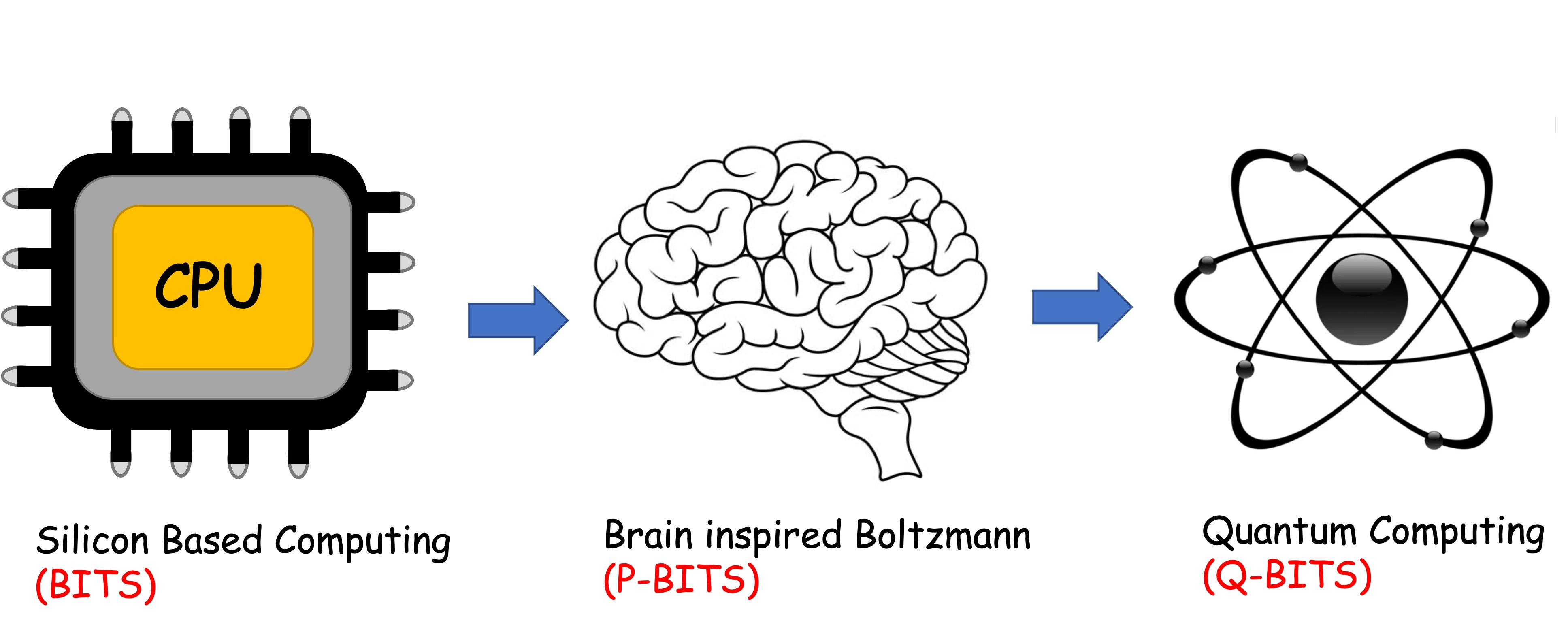 Analog Computing in Carbo

How we train (Supervision)
Physics of Neurons (Boltzmann)
How we learn (time sampling)
Optimizing and Classifying
Transition Theory & Inferencing
Quantum Computing in Magneto

Quantum Spins and Hardware
Interacting Spins
Going parallel: Quantum Physics
Entanglement and Superposition
Cloning and Key Distribution
Quantum Search and Annealing
Quantum Gates and Factorization
Digital Computing in Silico

How we compute (algorithms)
How we add (Gates)
How we add quickly (CMOS)
How we fix errors
Thermodynamics of Computing
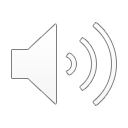 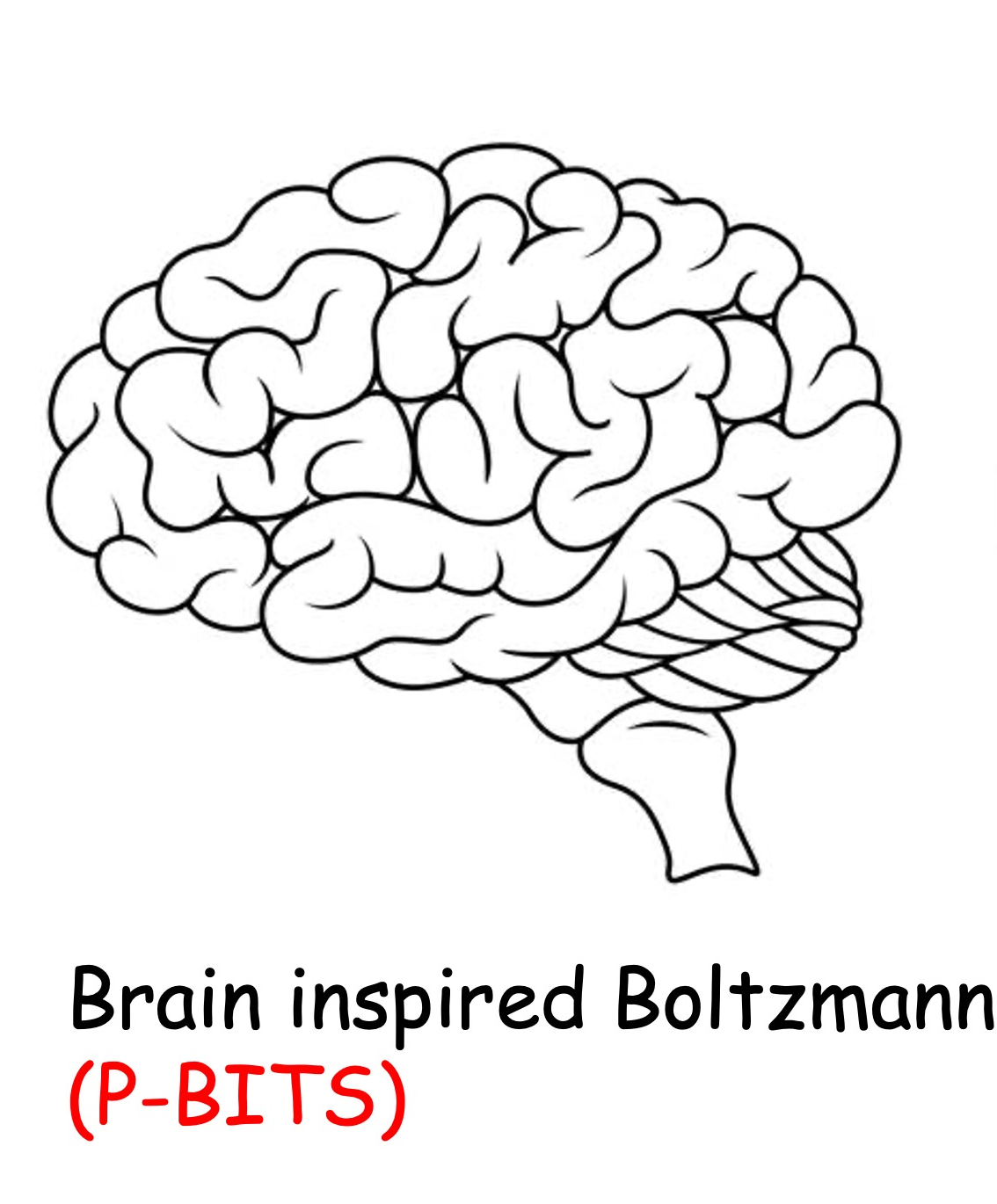 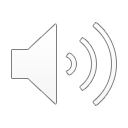 Neuro-synaptic systems can be programmed to solve very large optimization problems approximately at moderate speeds
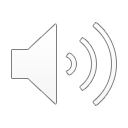 4
8A. The Monte Carlo approach
to configuration space
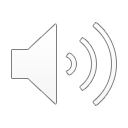 Exact (Many-body) approach

Expand to 25 = 32 configurations
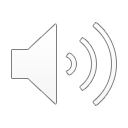 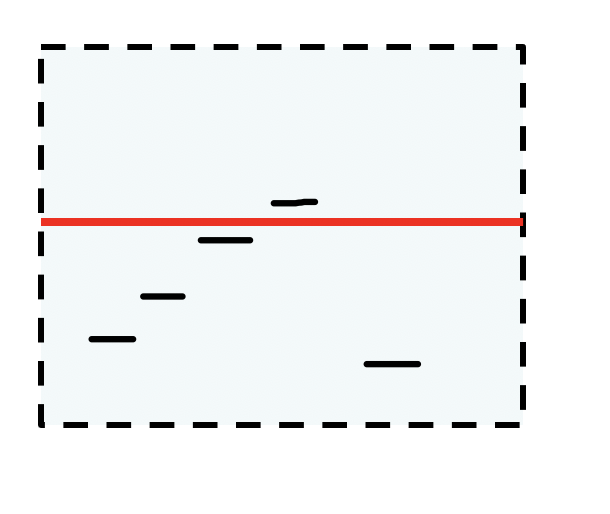 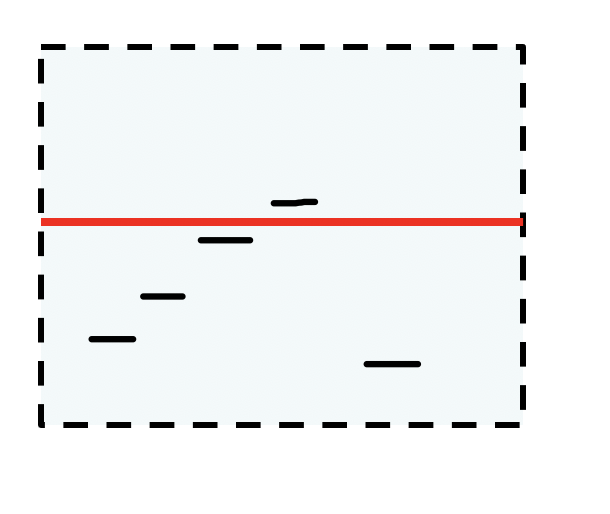 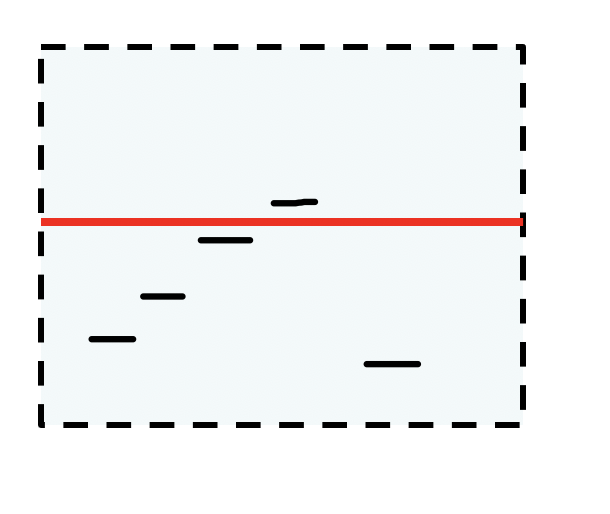 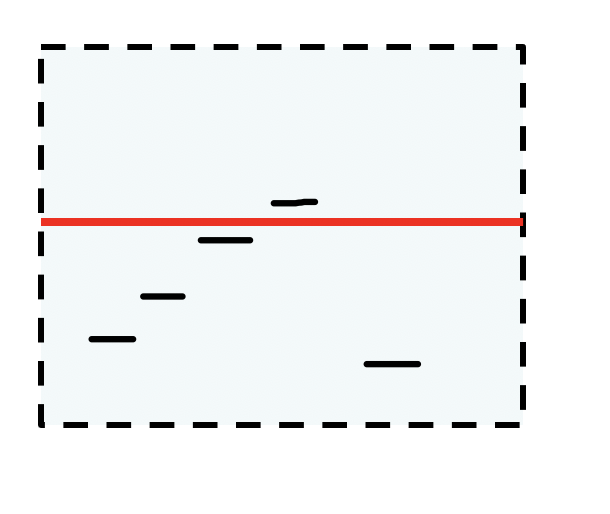 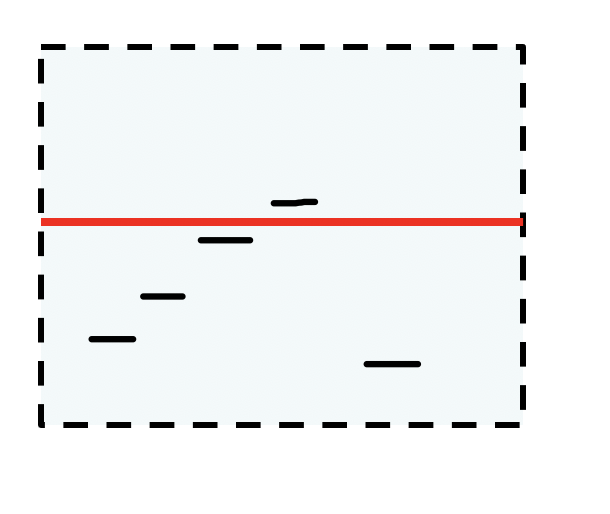 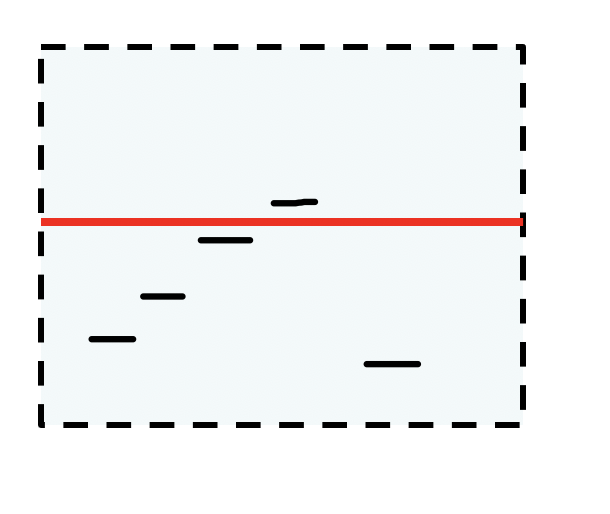 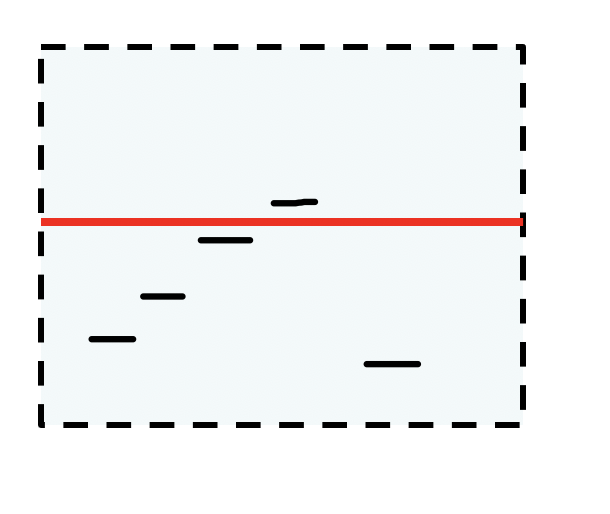 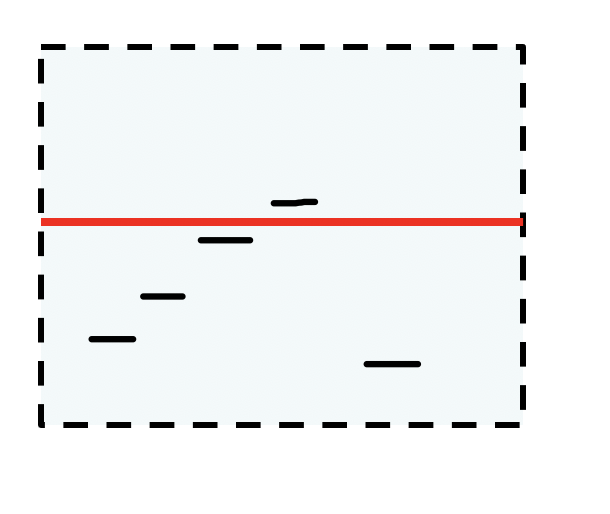 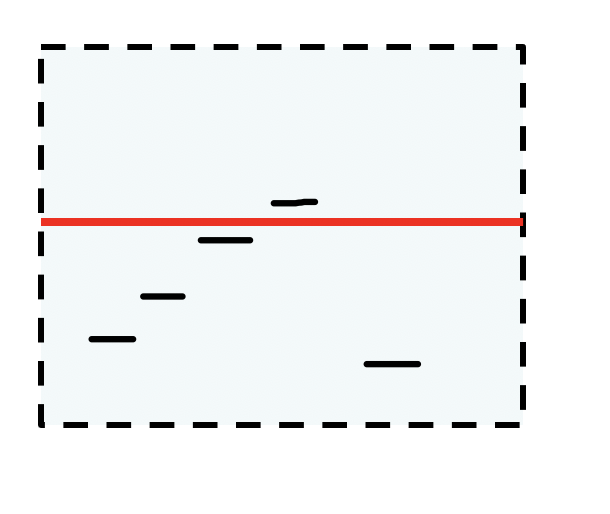 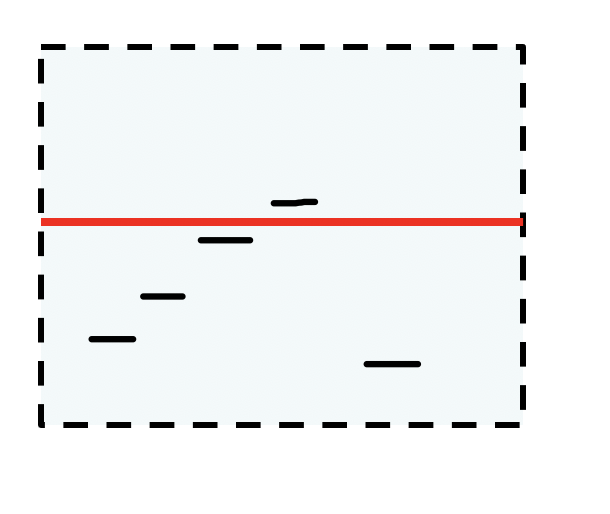 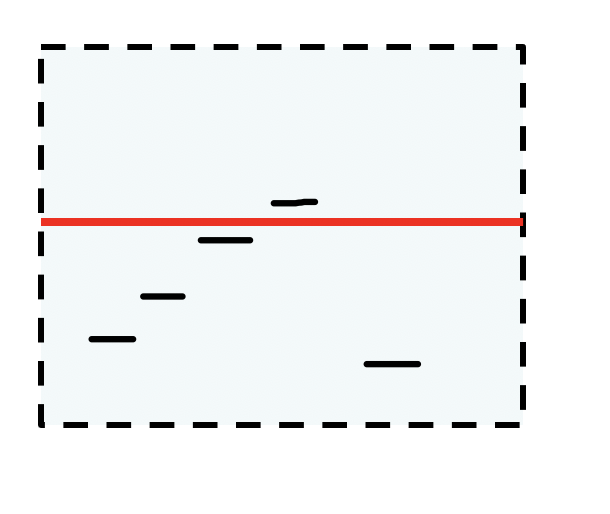 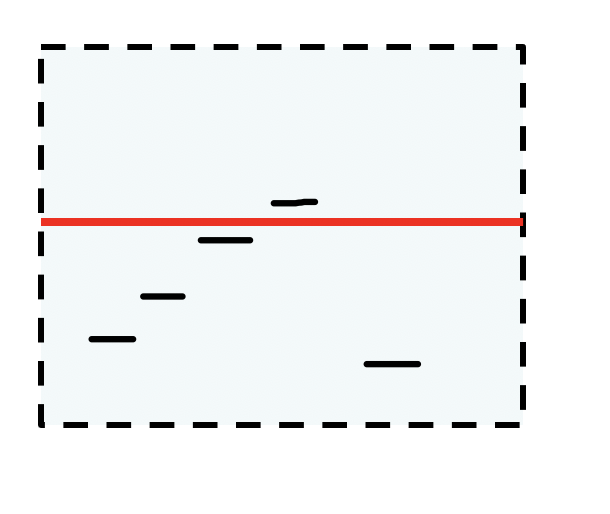 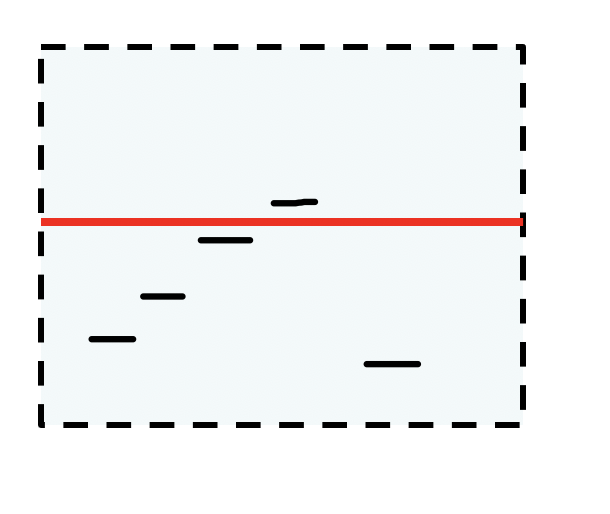 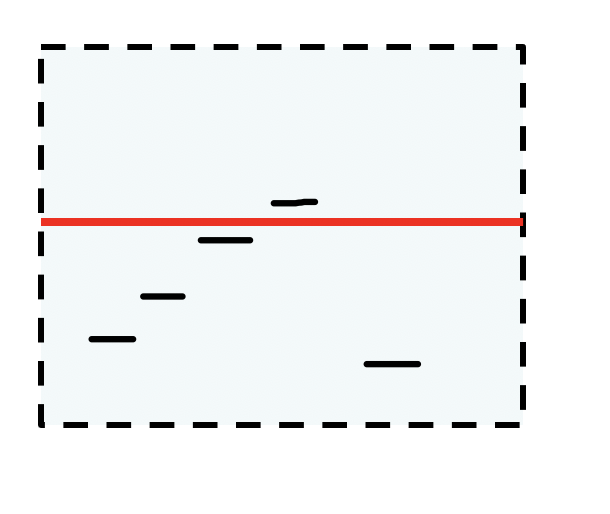 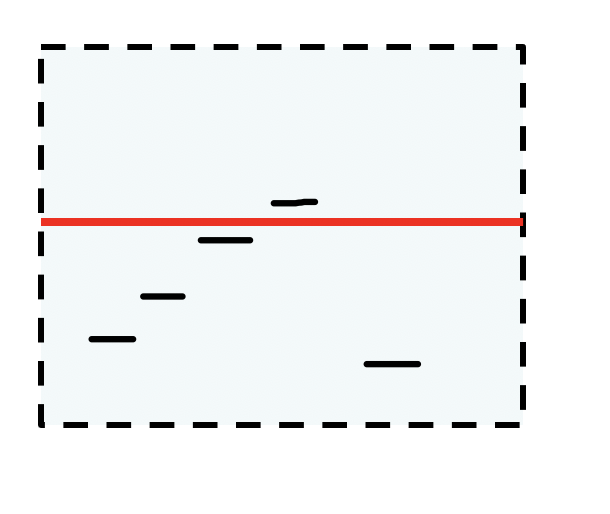 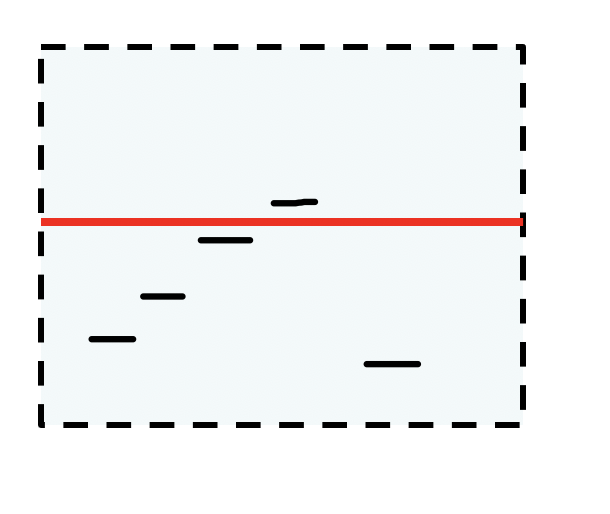 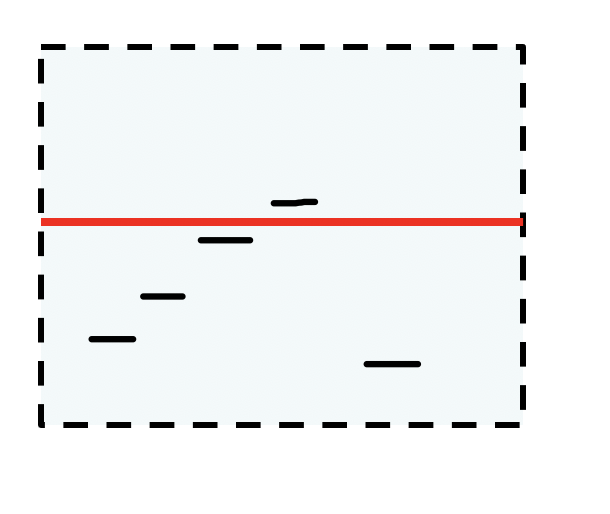 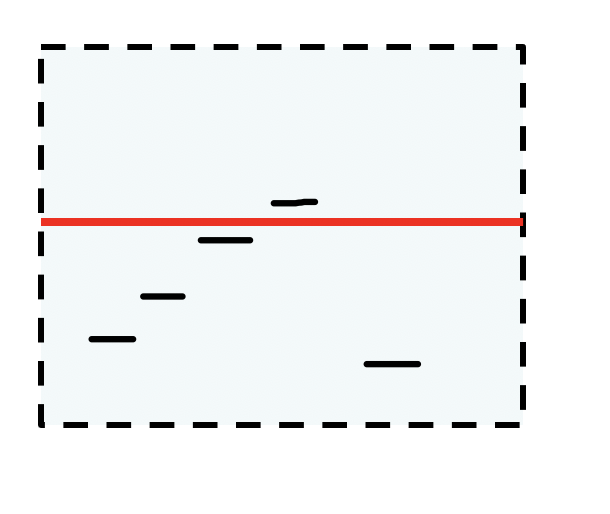 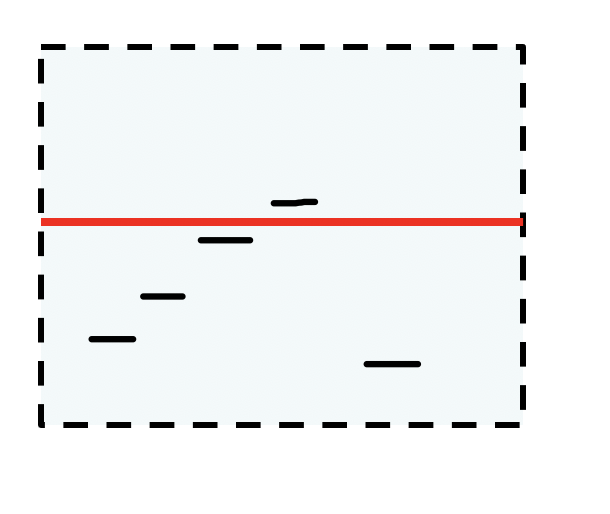 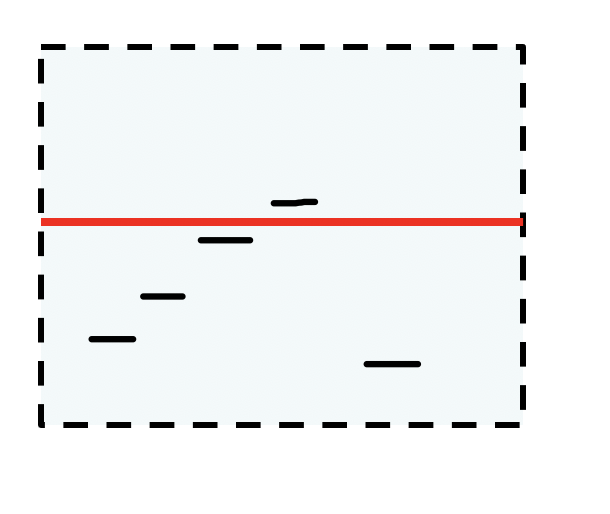 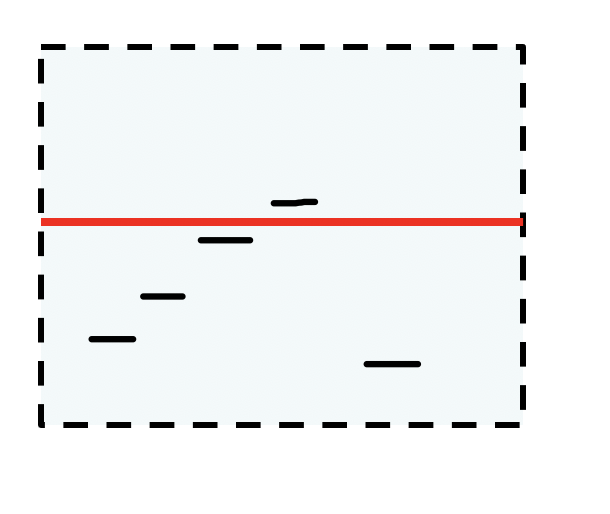 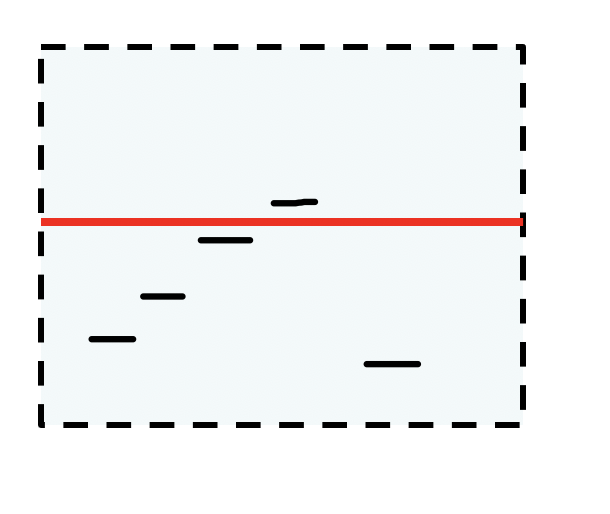 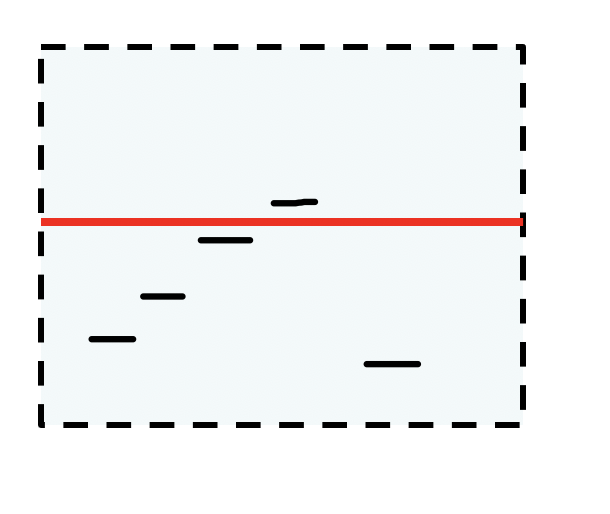 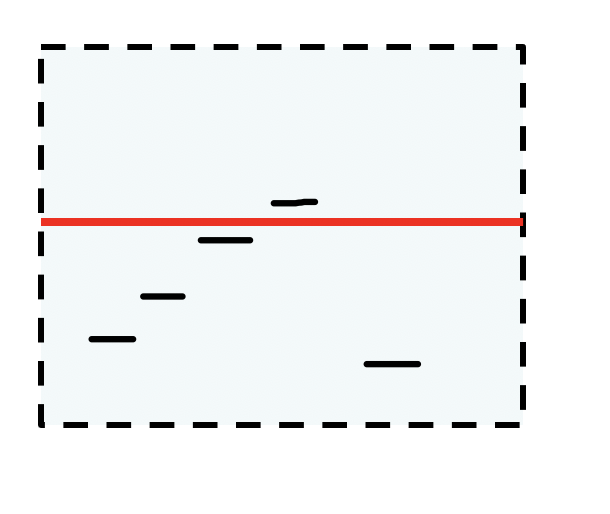 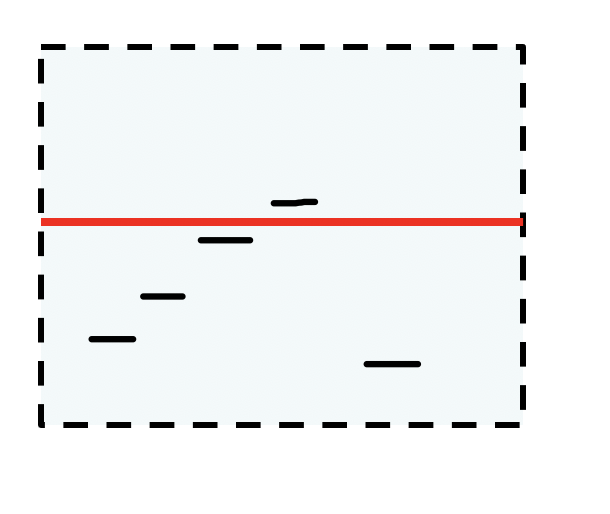 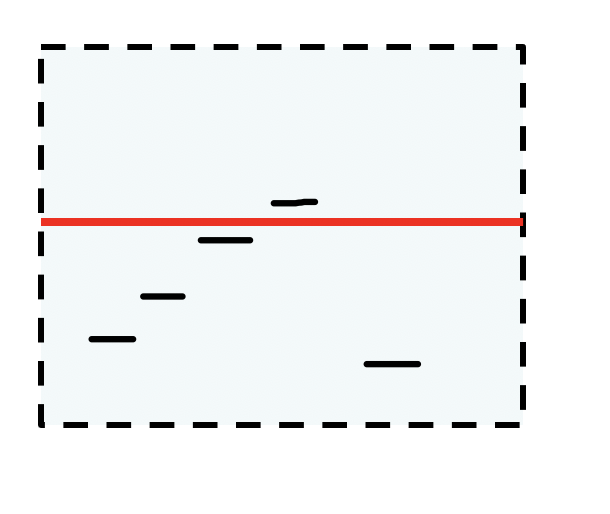 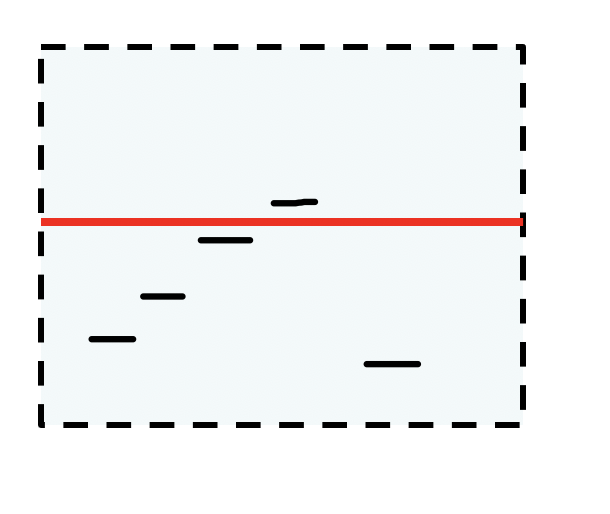 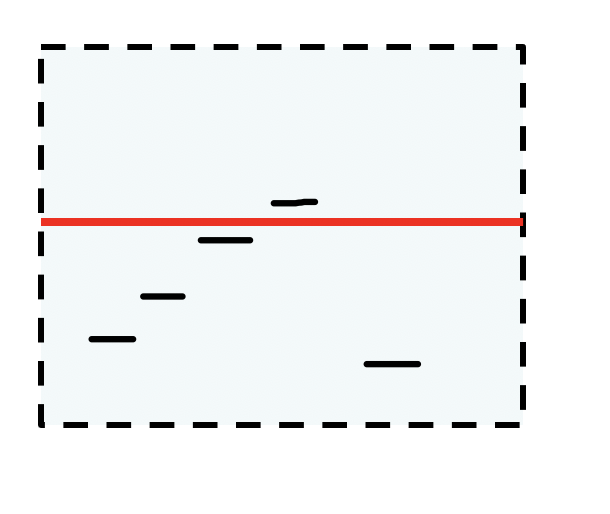 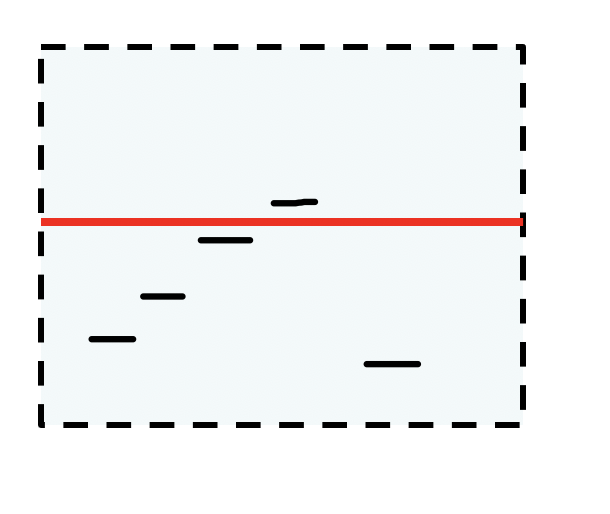 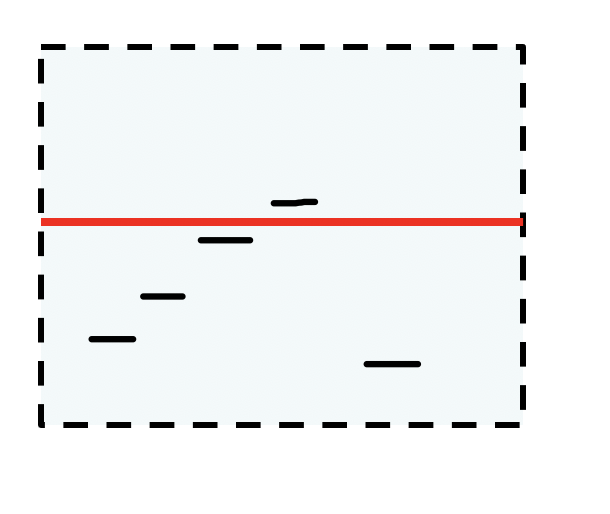 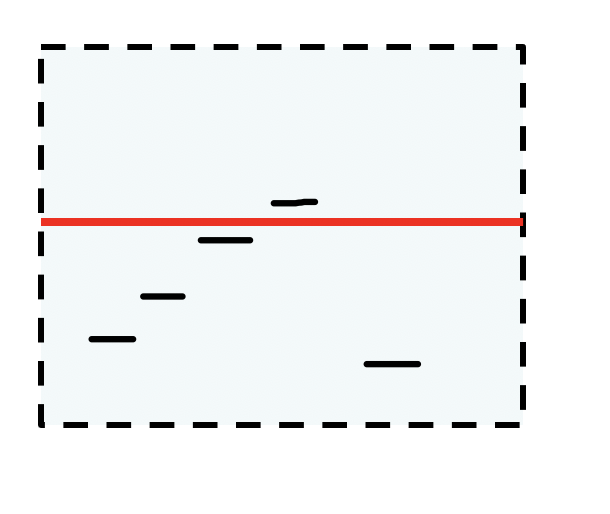 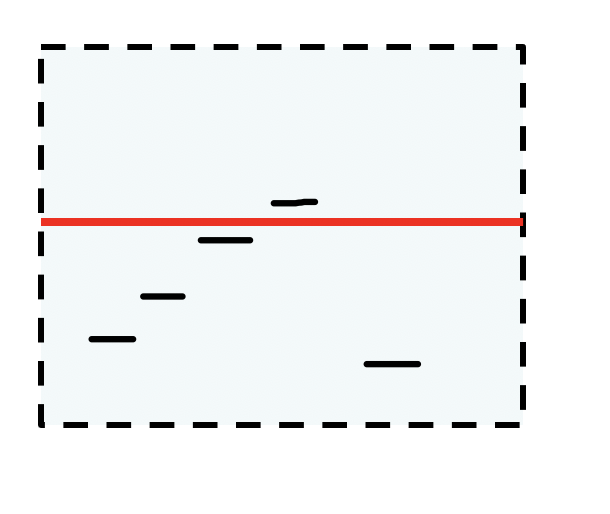 00000
00001
00010
00011
00100
00101
00110
00111
01000
01001
01010
01011
01111
10000
10001
01110
01100
01101
10100
10101
10110
10111
10011
10010
11100
11000
11001
11010
11011
11101
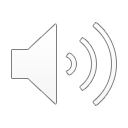 11110
11111
N=0
N=1
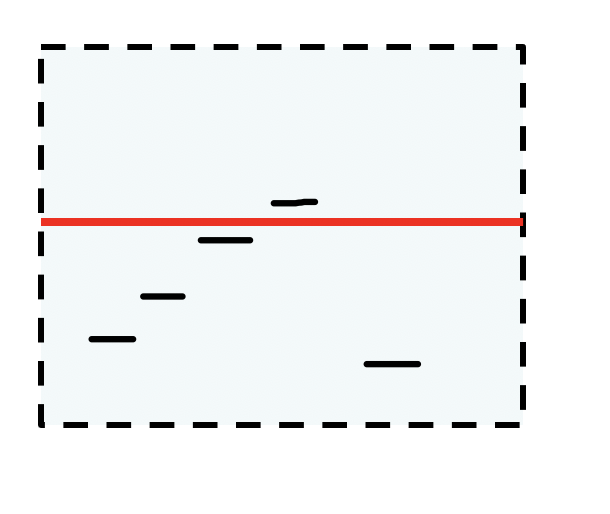 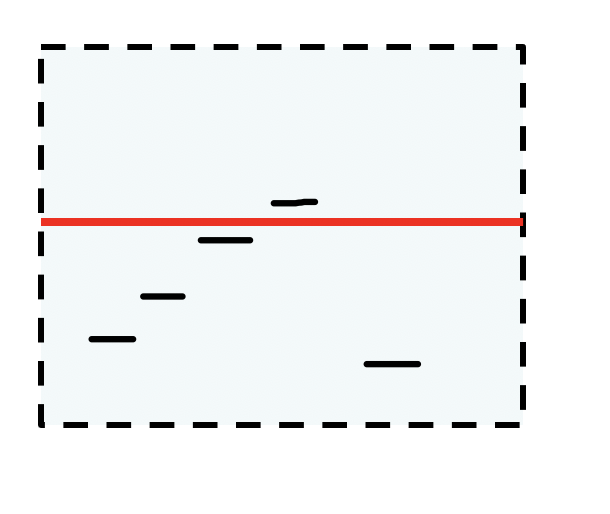 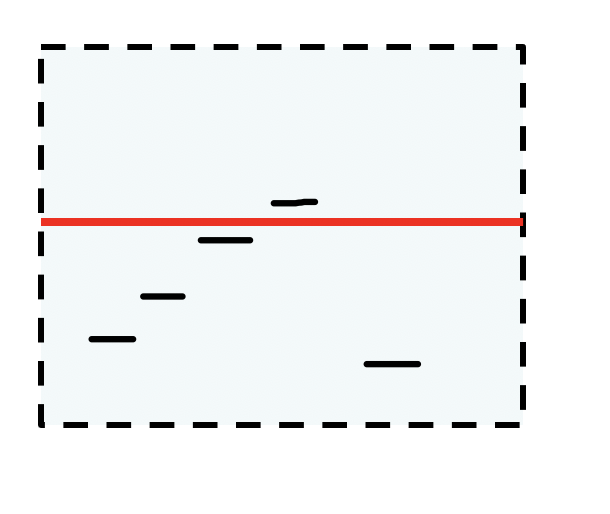 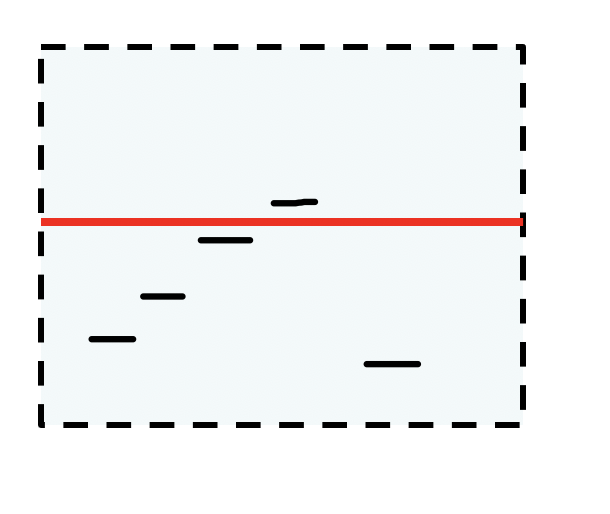 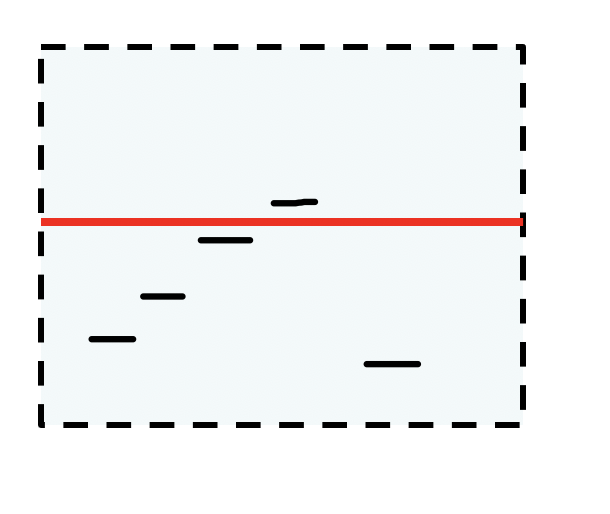 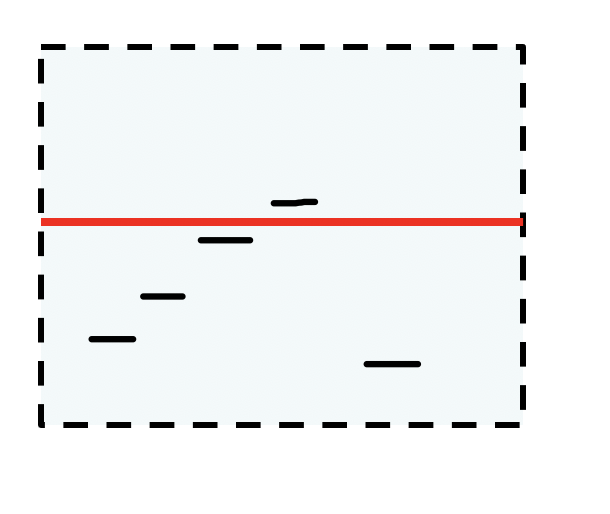 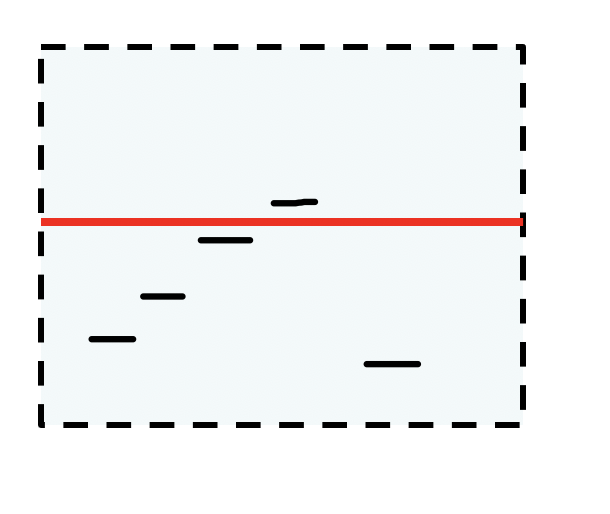 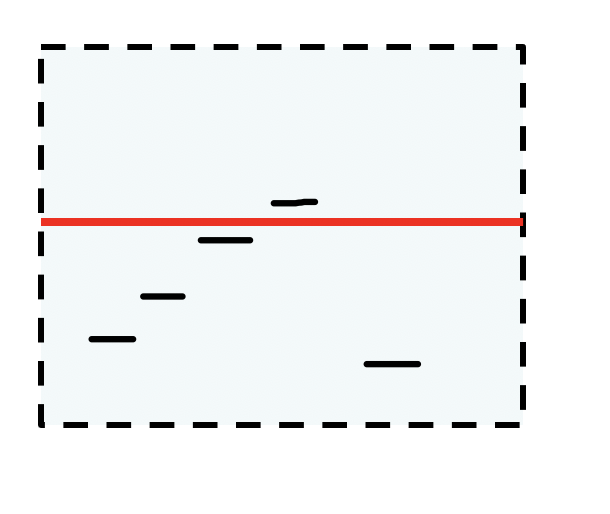 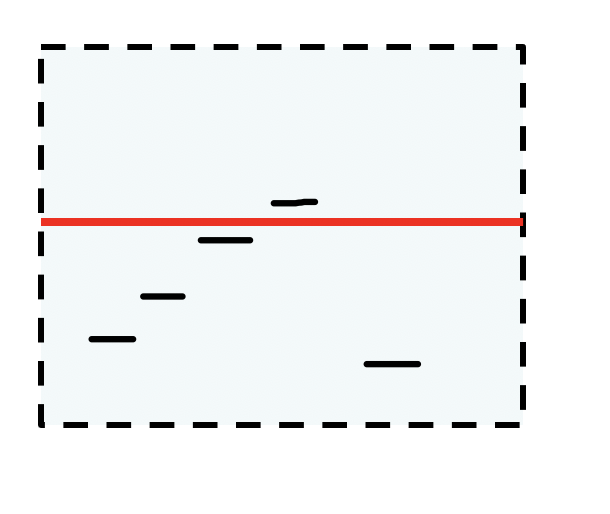 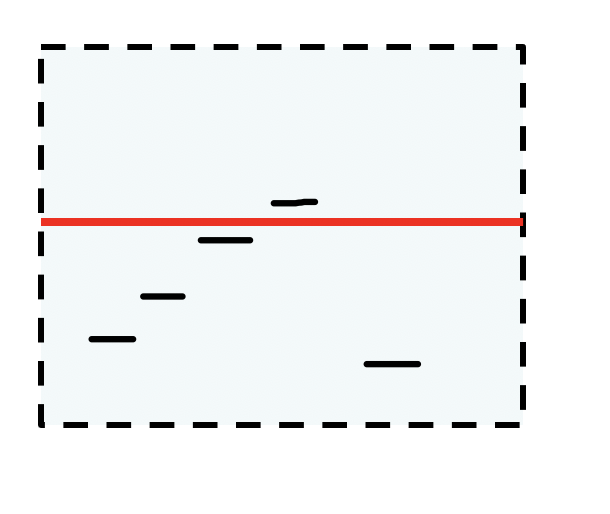 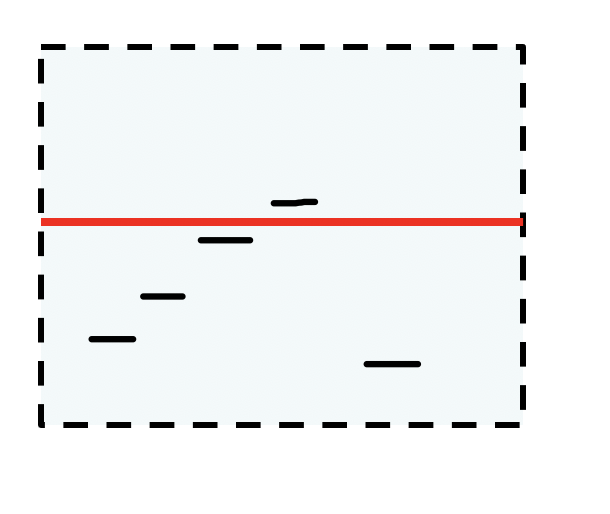 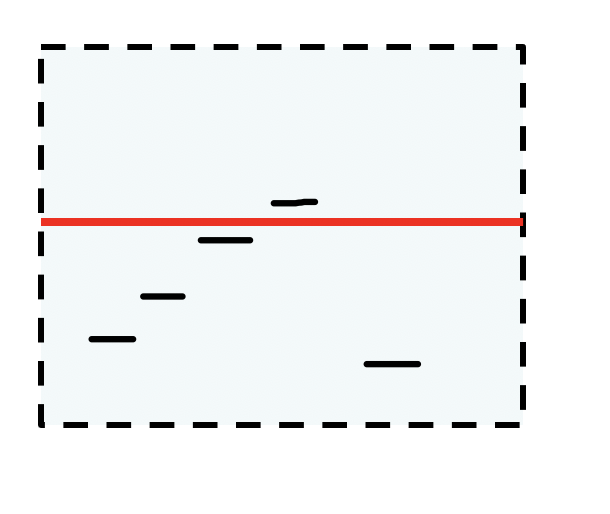 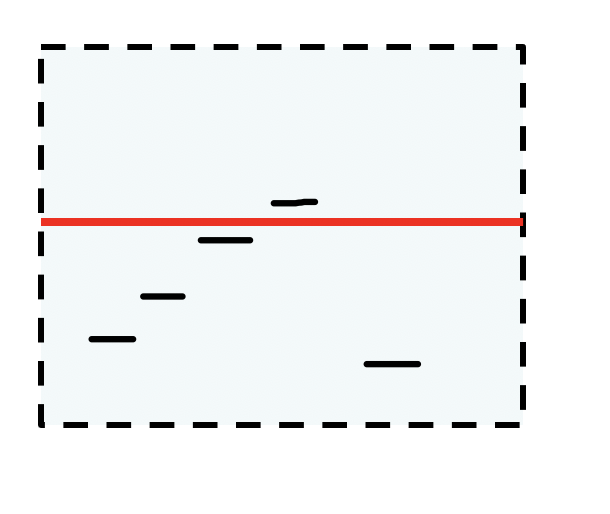 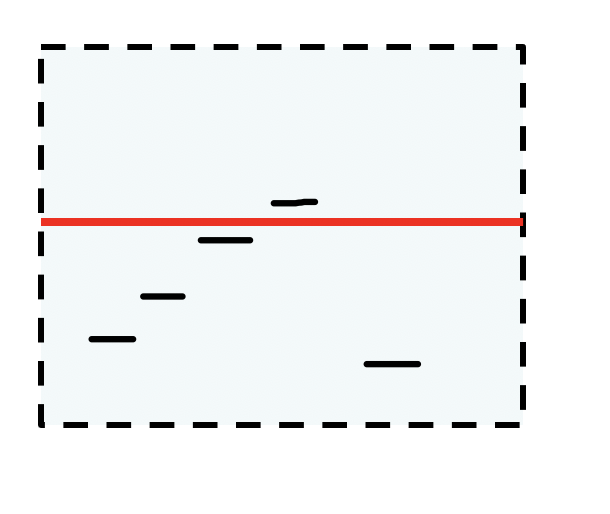 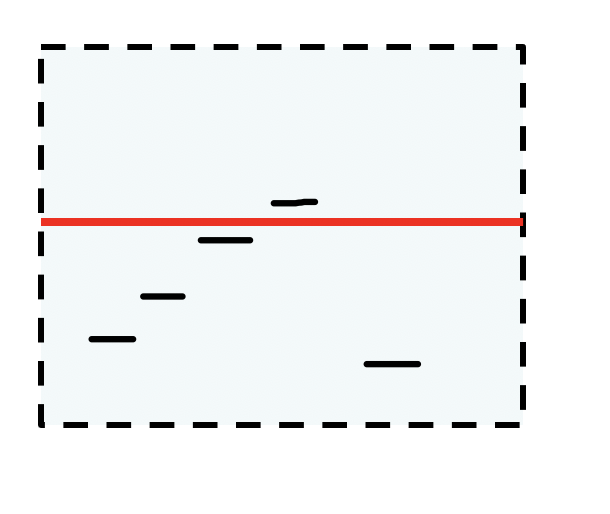 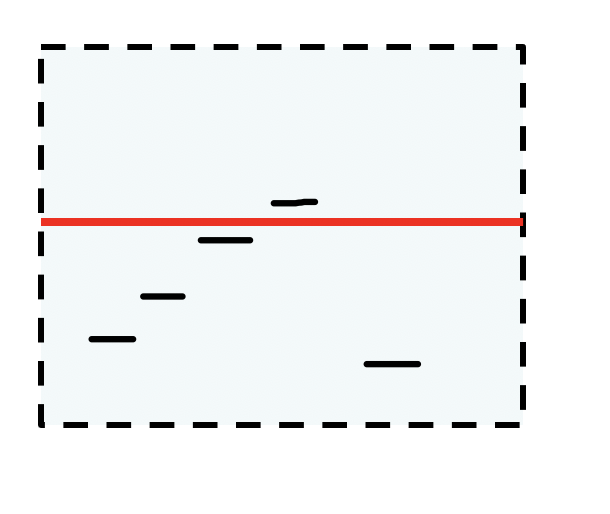 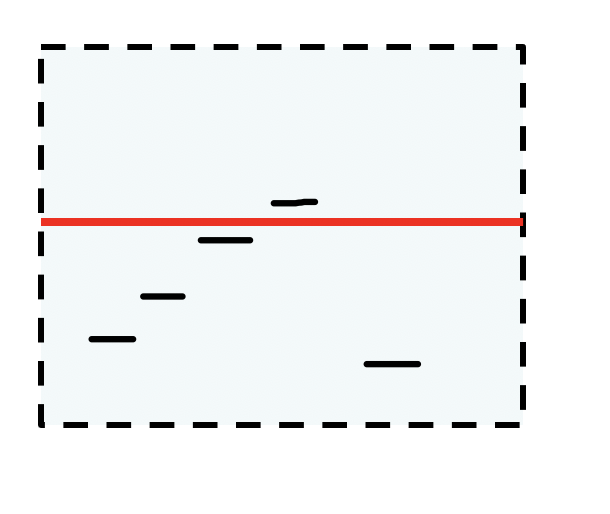 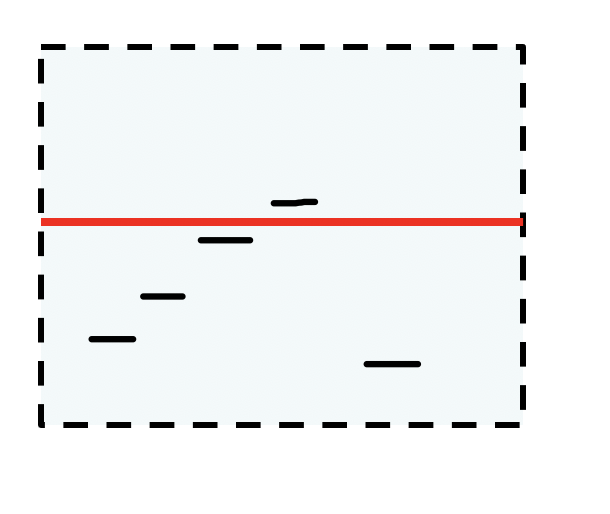 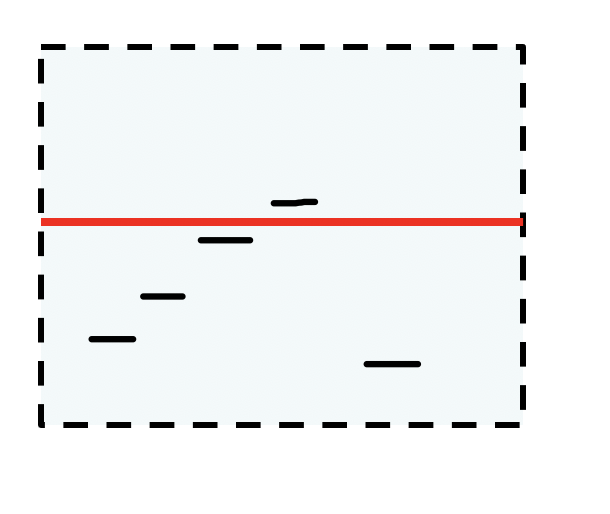 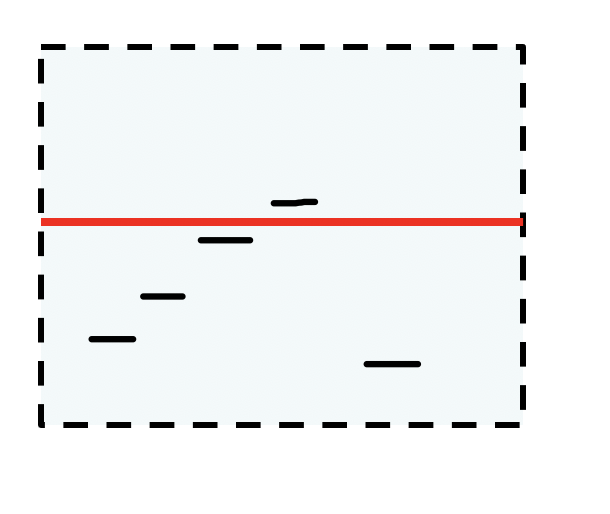 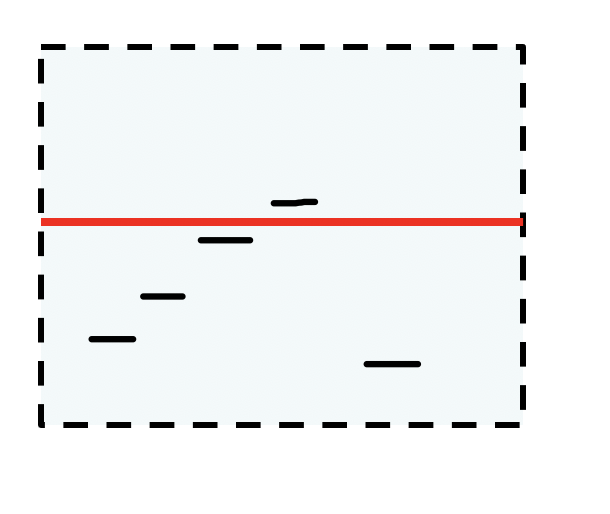 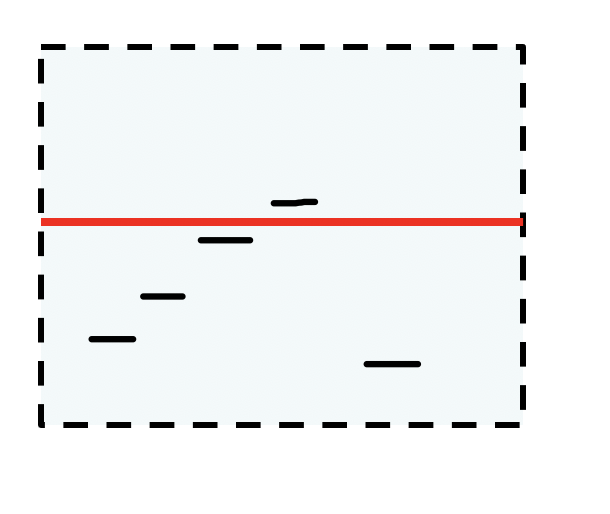 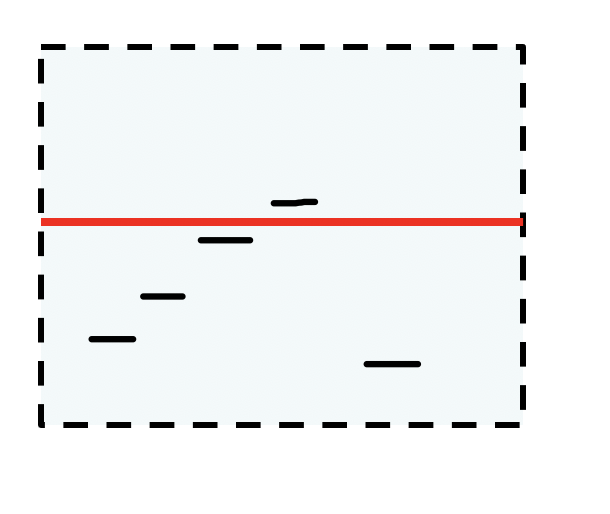 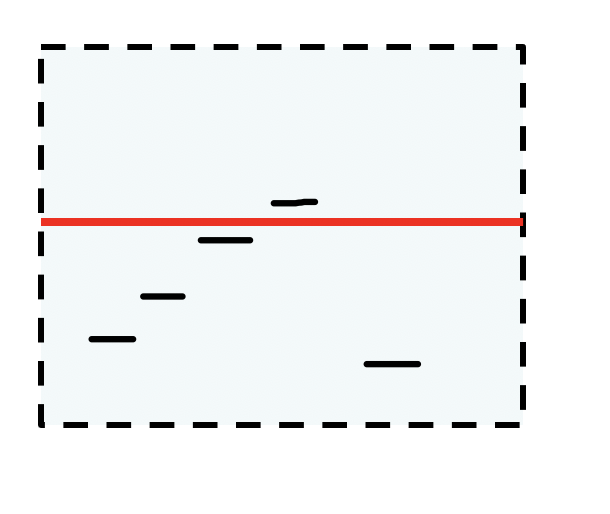 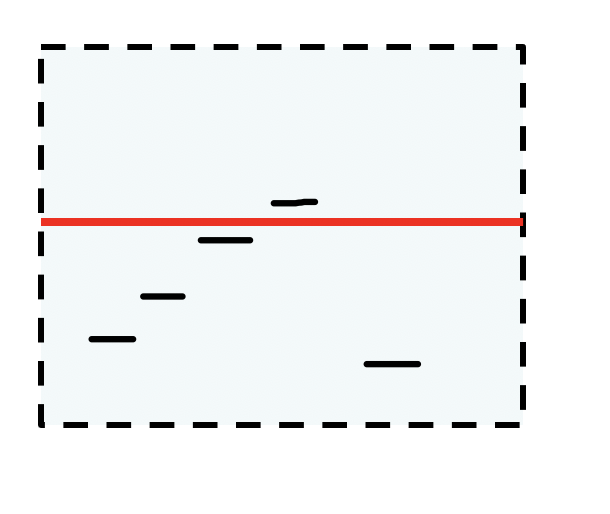 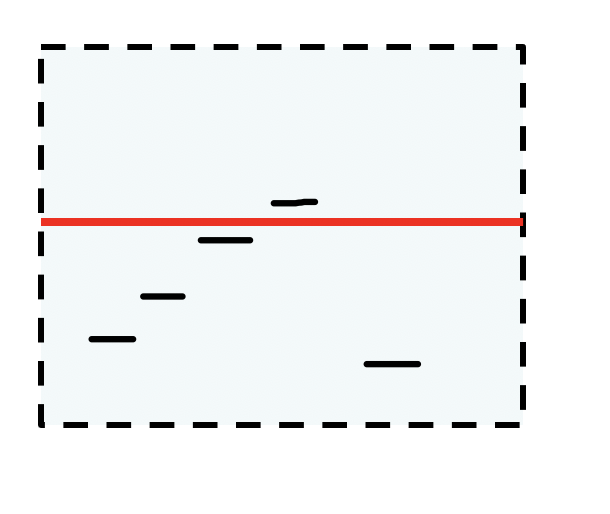 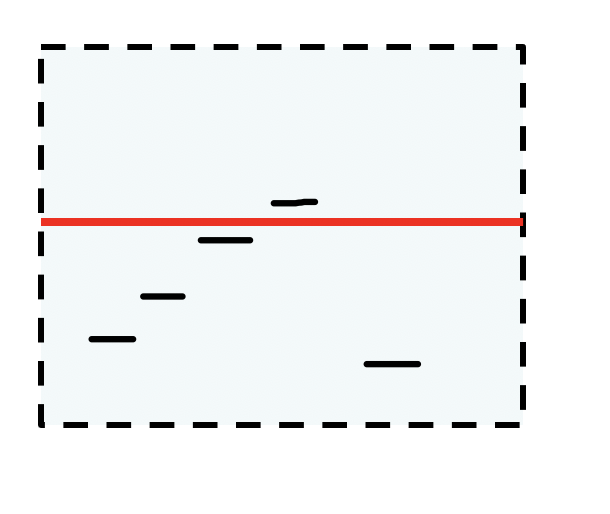 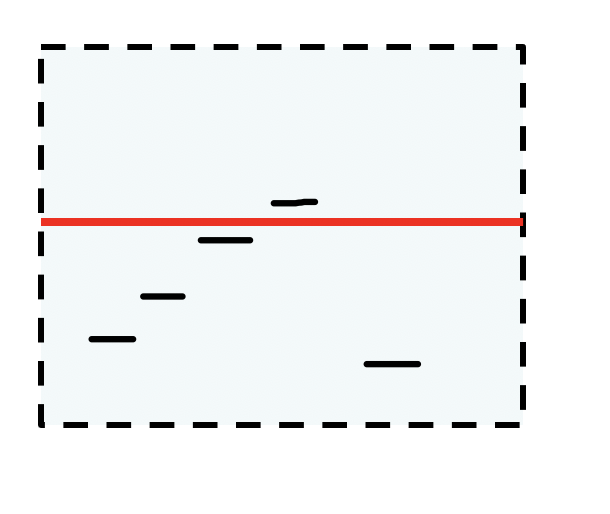 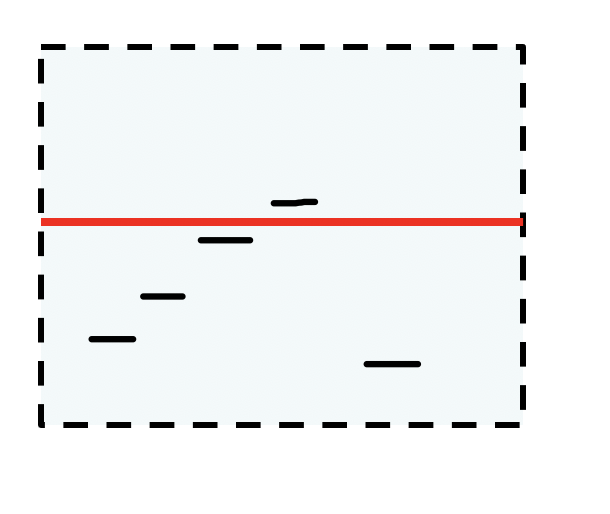 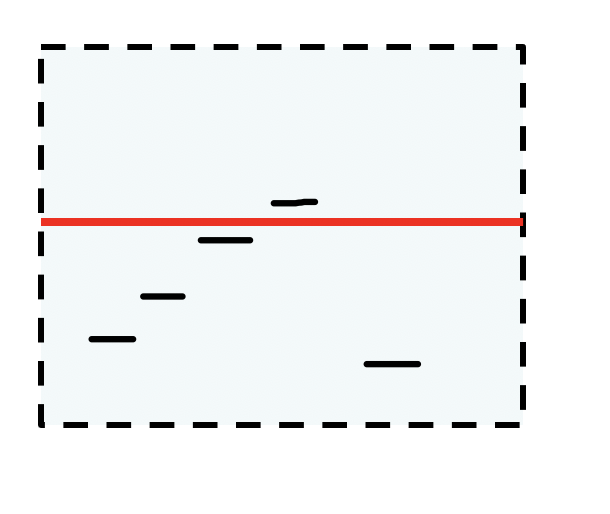 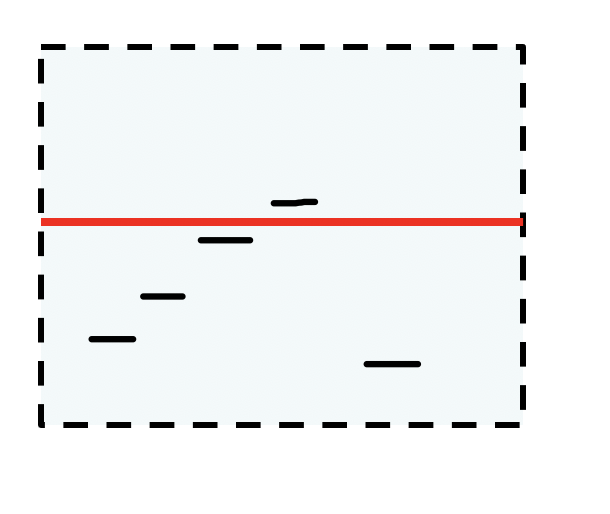 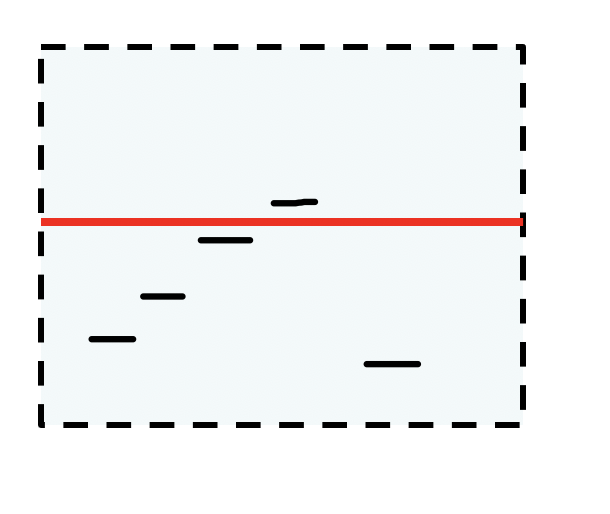 01000
10000
00000
00010
00100
00001
N=2
01100
01001
00110
01010
00011
00101
N=3
10001
00111
10010
01011
11000
10100
10110
11100
01110
10101
10011
01101
N=4
01111
11101
11001
11011
10111
11010
N=5
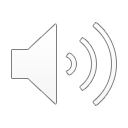 11110
11111
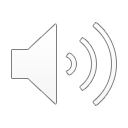 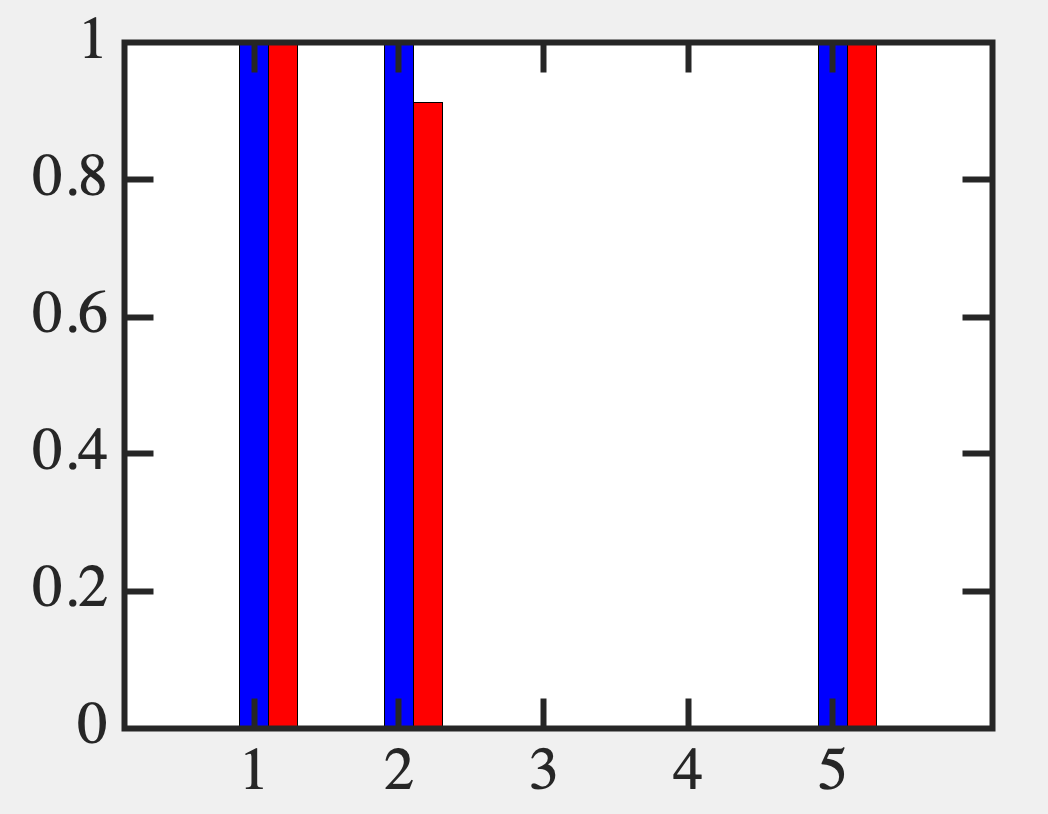 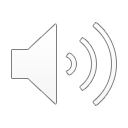 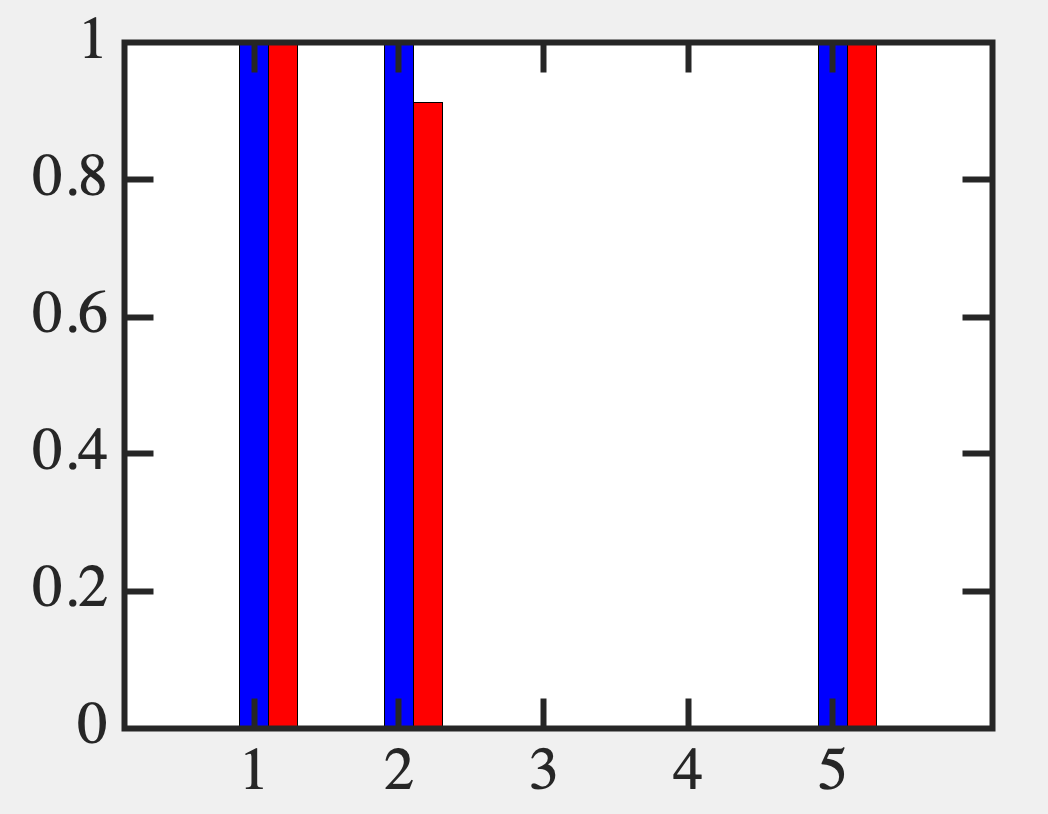 Approximate (SCF approach)

Stay with 5 modified states
Introduce SCF loops
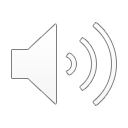 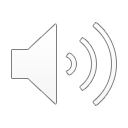 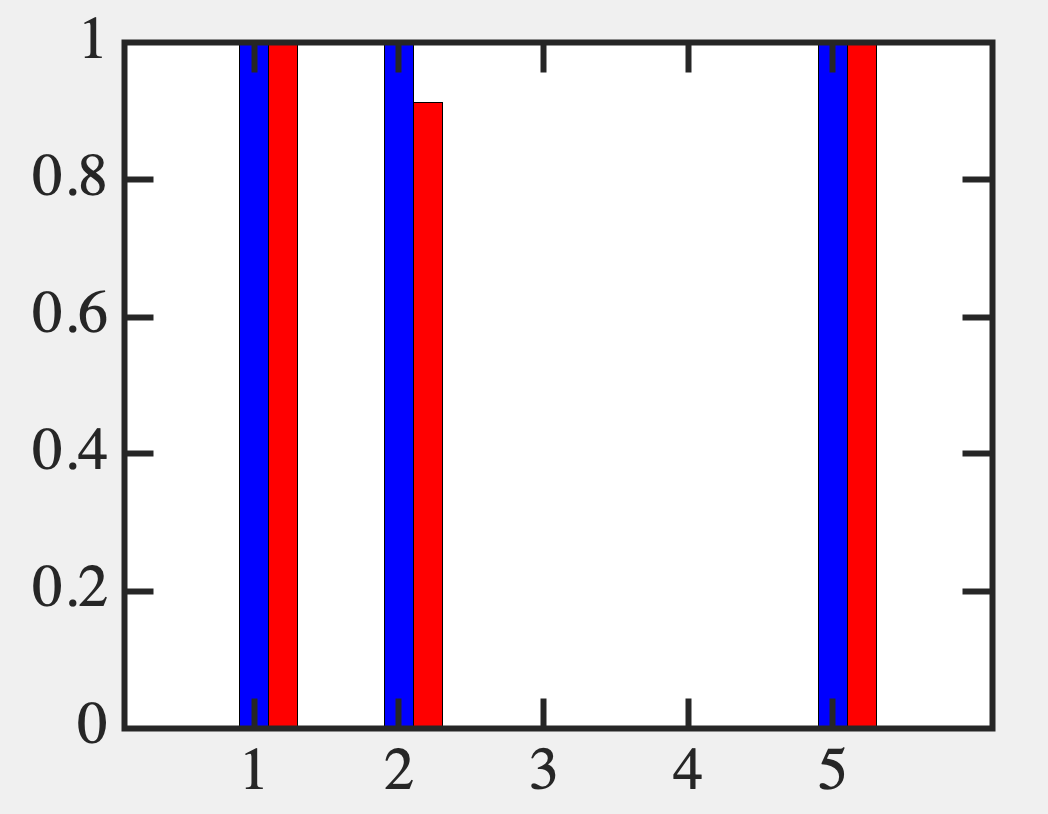 f is an approximate guess
We are working directly in energy
    space and not really sampling 
    configuration space
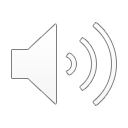 Monte Carlo Time Sampling



Make f variables binary, n (0 or 1) with probability f. Generate Single shot results

2.  Repeat over time.
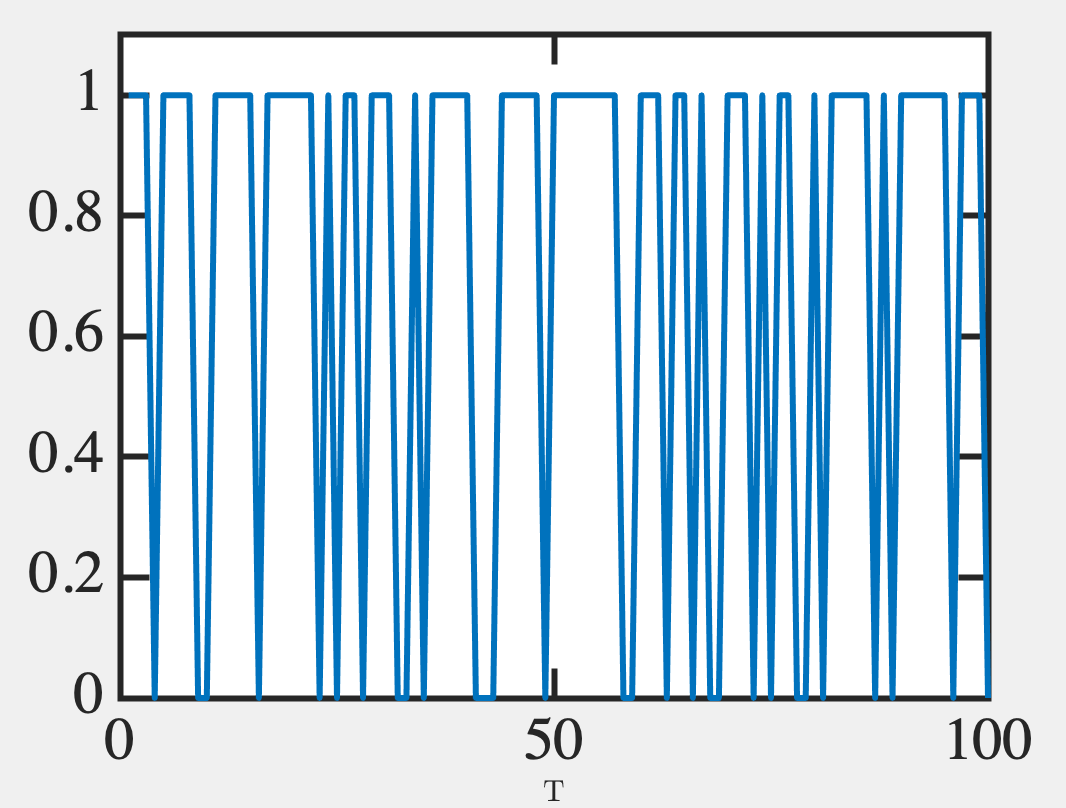 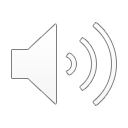 We can make this near-exact using the ergodic hypothesis (over enough time, the system will span the entire config space, visiting higher probability sectors more frequently)
This is the essence of the Monte Carlo technique
It may not immediately capture rare configurations, but
will capture the likely ones quickly !
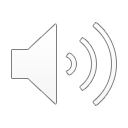 15
What is the Monte Carlo technique?
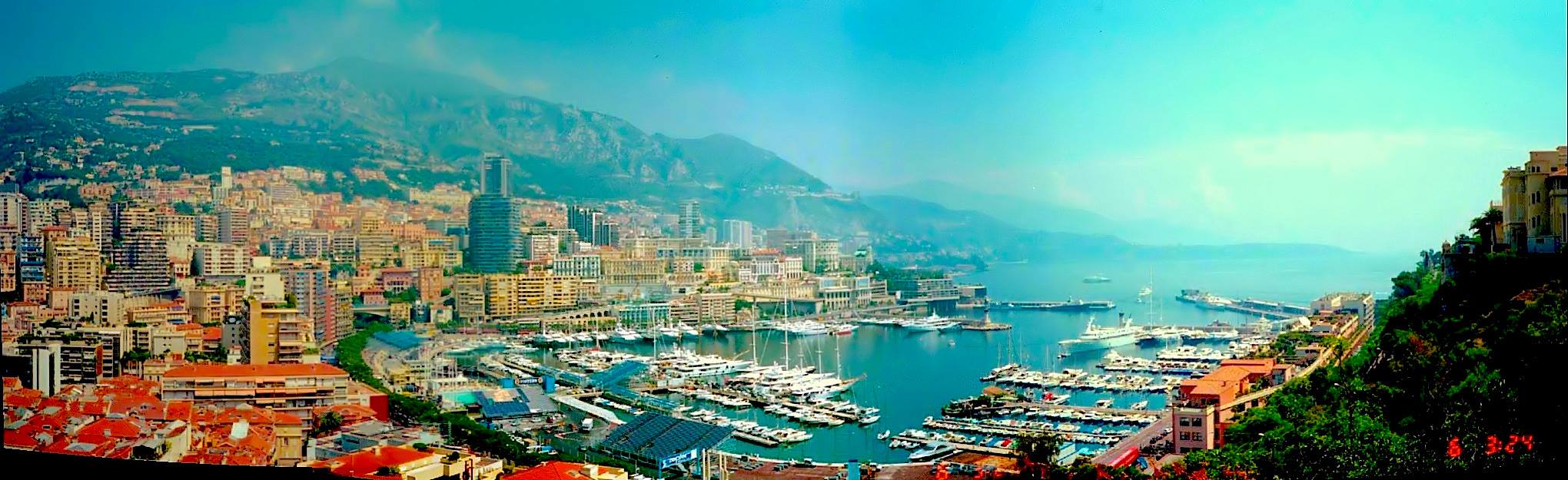 Monte Carlo has a prominent casino and a Grand Prix tournament.

I once had coffee there – nobody around me was smiling, everyone looked like a James Bond villain (apologies to any of you who may have been there since – I’m sure you were different). 

But then again, I was an indigent post-doc who could only afford coffee there. I could afford to smile however, as I had nothing to lose 
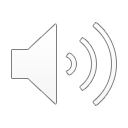 16
Encoding a probability (Metropolis algorithm)
Instead of choosing configurations randomly, then weighting them with exp(−E/kT), 
we choose configurations with a probability exp(−E/kT) and weight them evenly.

— Nicholas Metropolis et al.
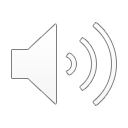 17
Encoding a probability (Metropolis algorithm)
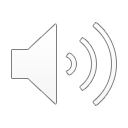 18
Metropolis in action
(Estimating pi)
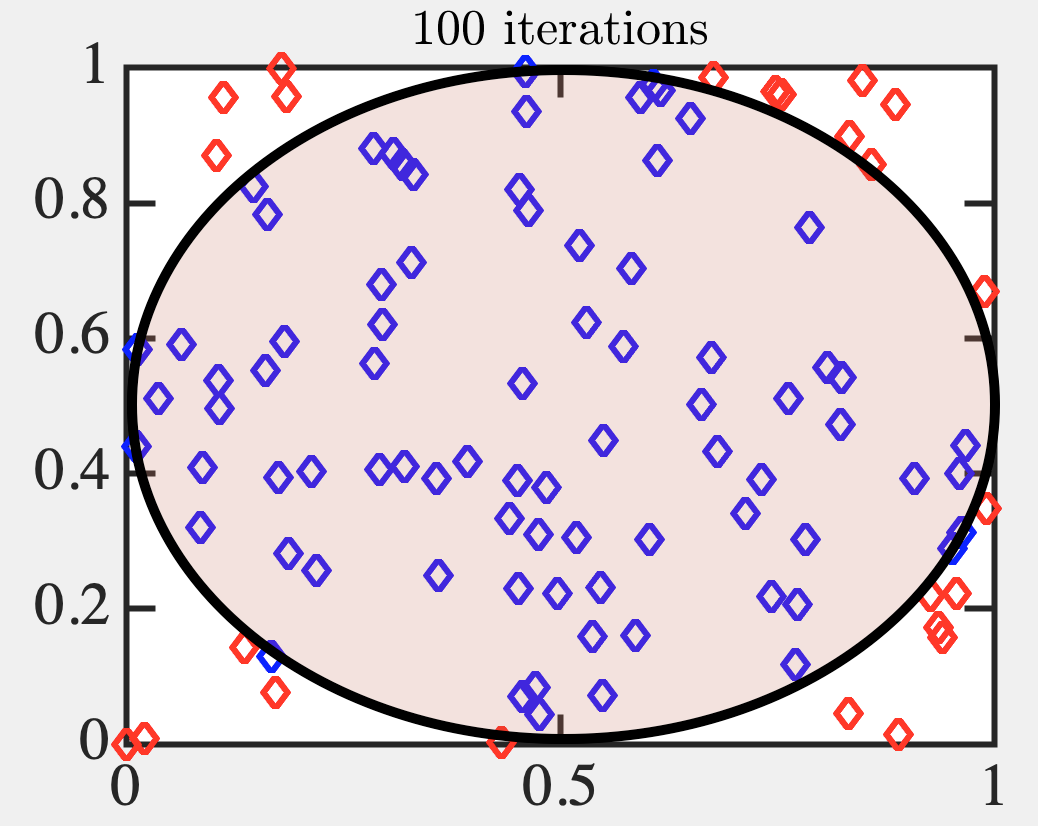 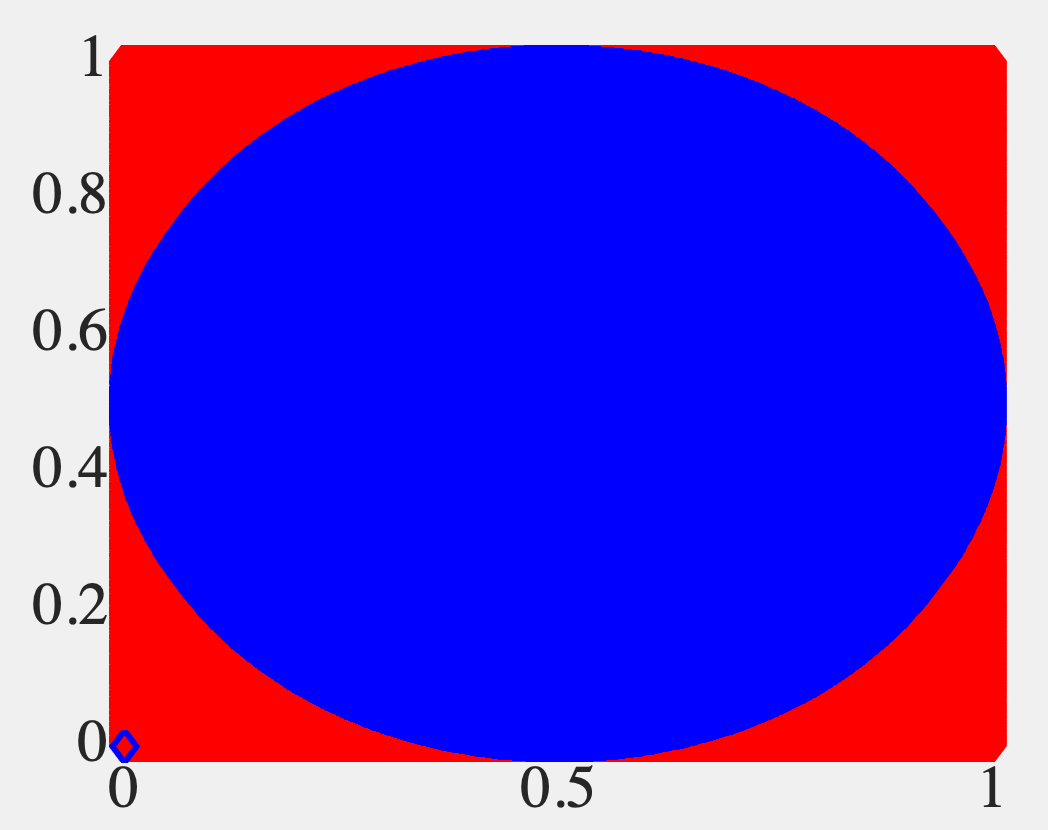 78536261
21463739
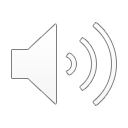 19
From SCF to Monte Carlo
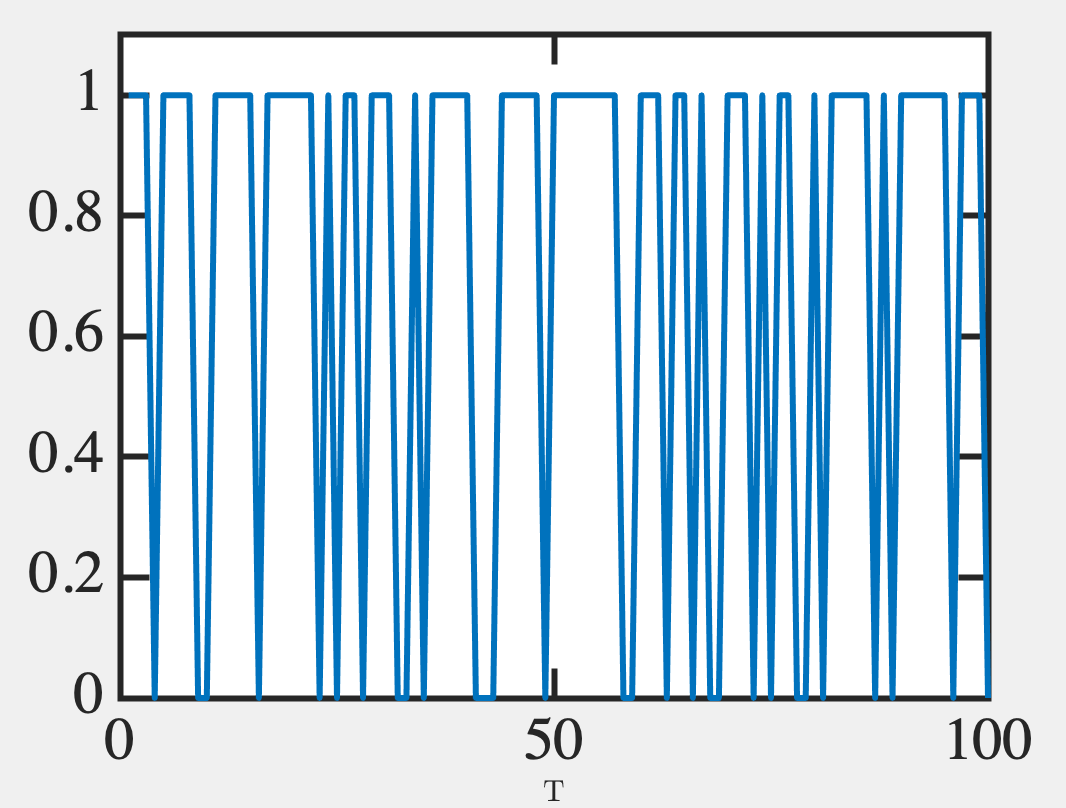 0.7
Unlike an analog neuron, real neurons
are binary and digital (’all or none’ spikes)
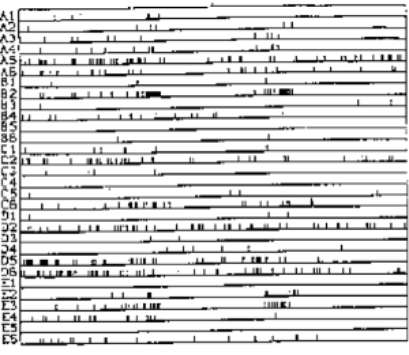 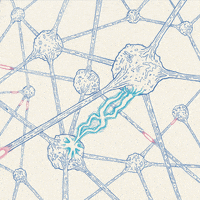 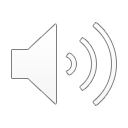 20
palerlotus.tumblr.com/
Krüger and Aiple, 1988
Let’s start with a simple example
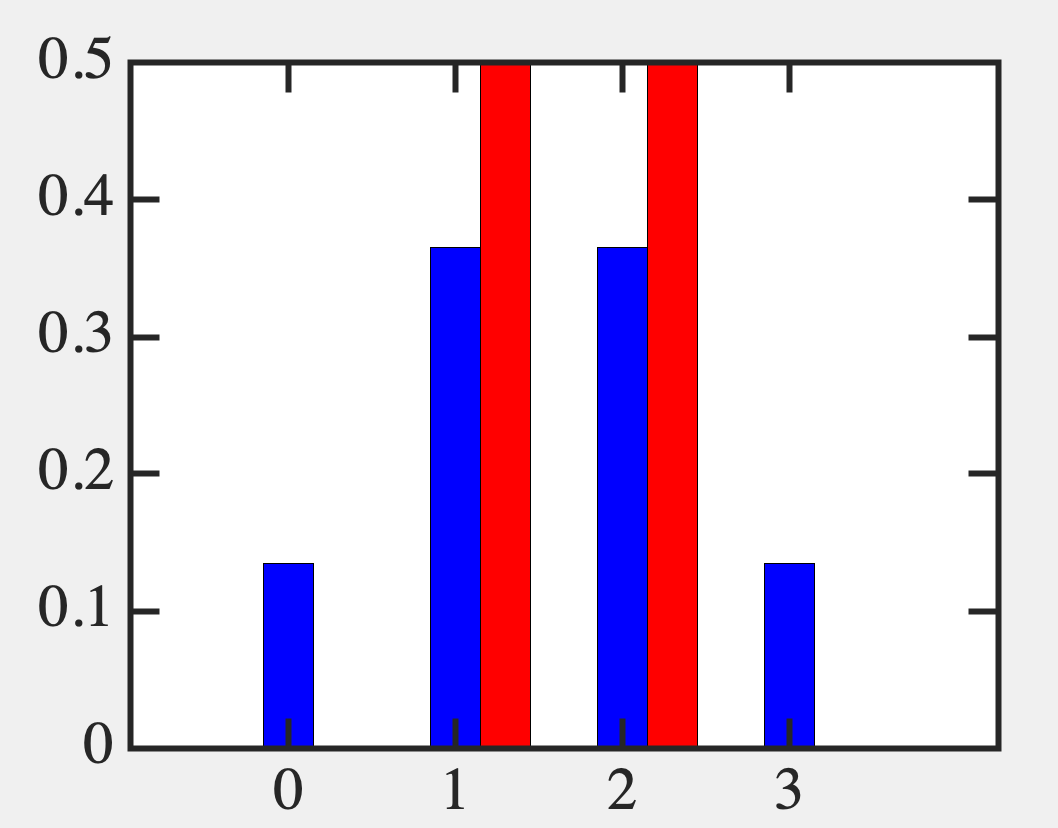 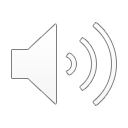 21
Time sampling solution
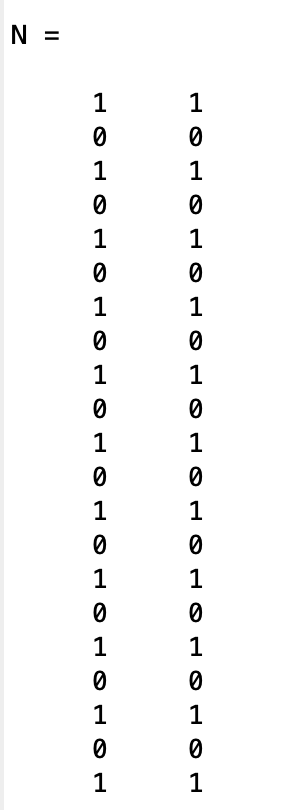 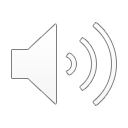 Time sampling solution
Modify x1 and x2 together
Oscillate between [0 0] and [1 1]
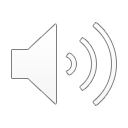 23
Modify one at a time!!!
Modify x1 first
Locked into [0 1]
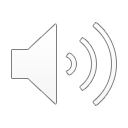 Modify one at a time!!!
Modify x2 first
Locked into [1 0]
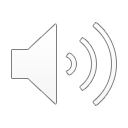 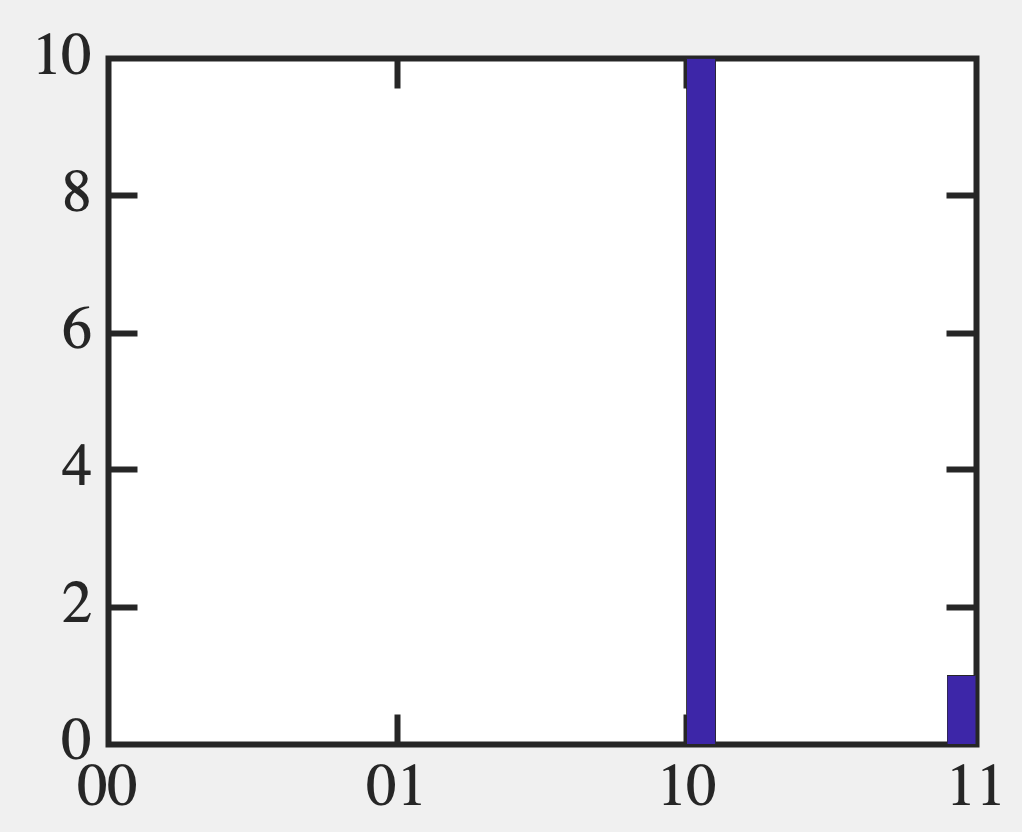 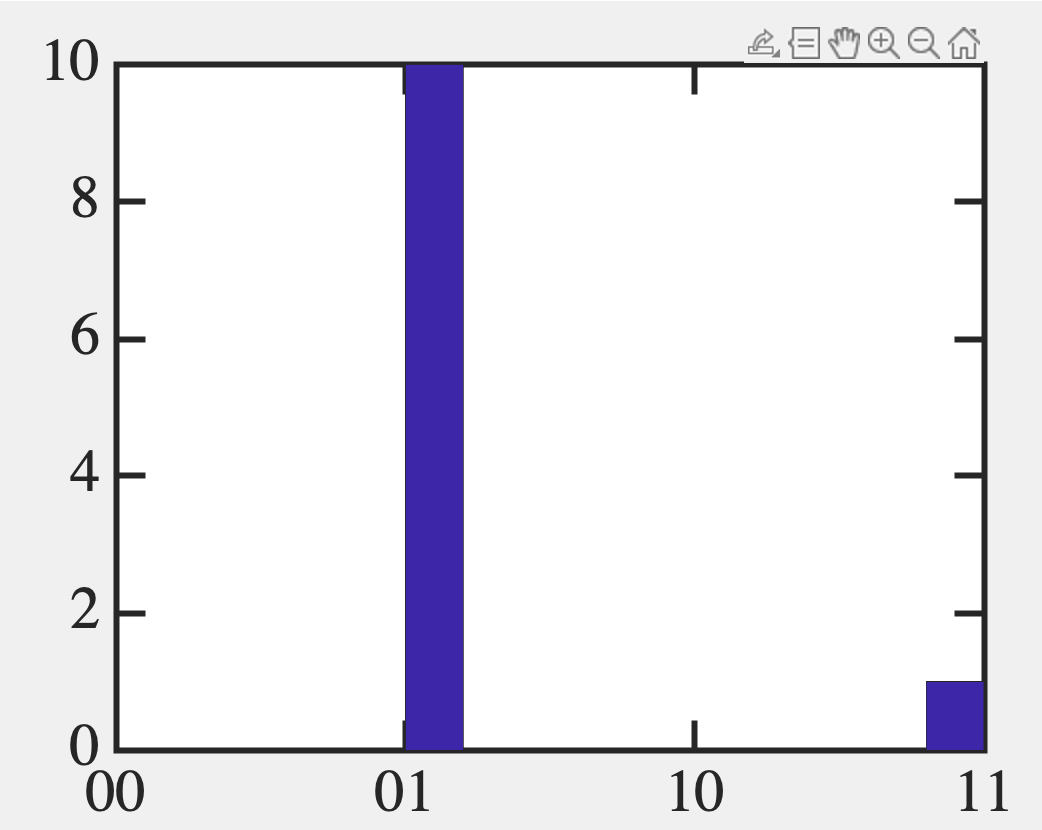 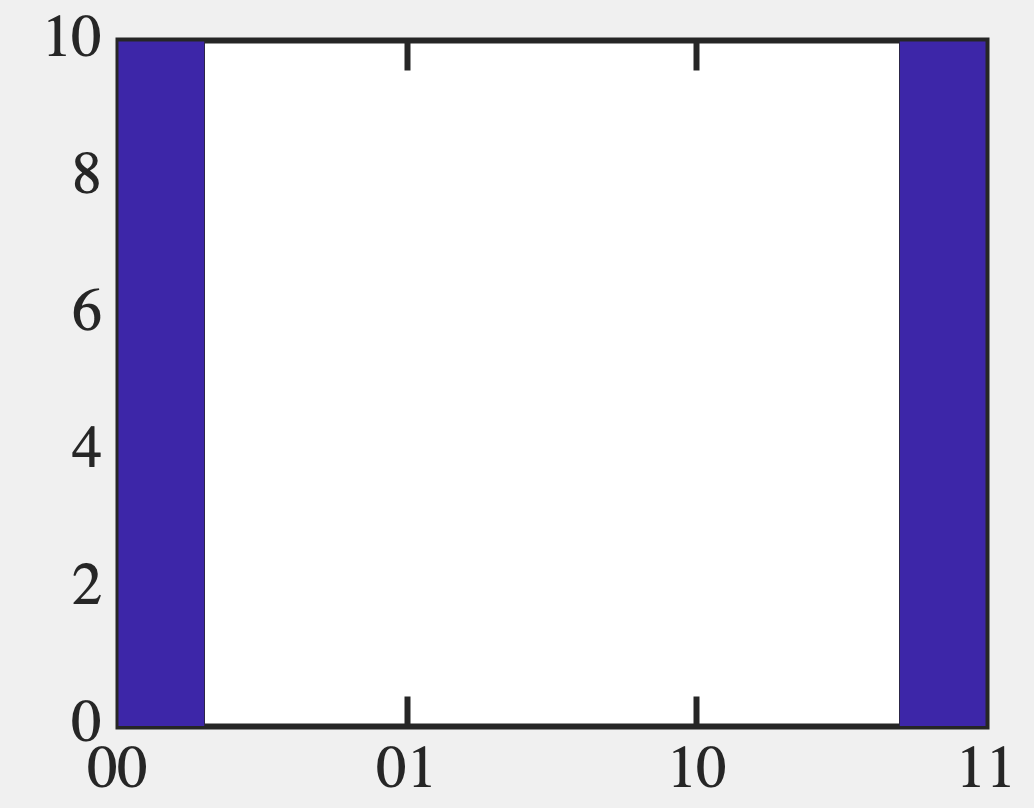 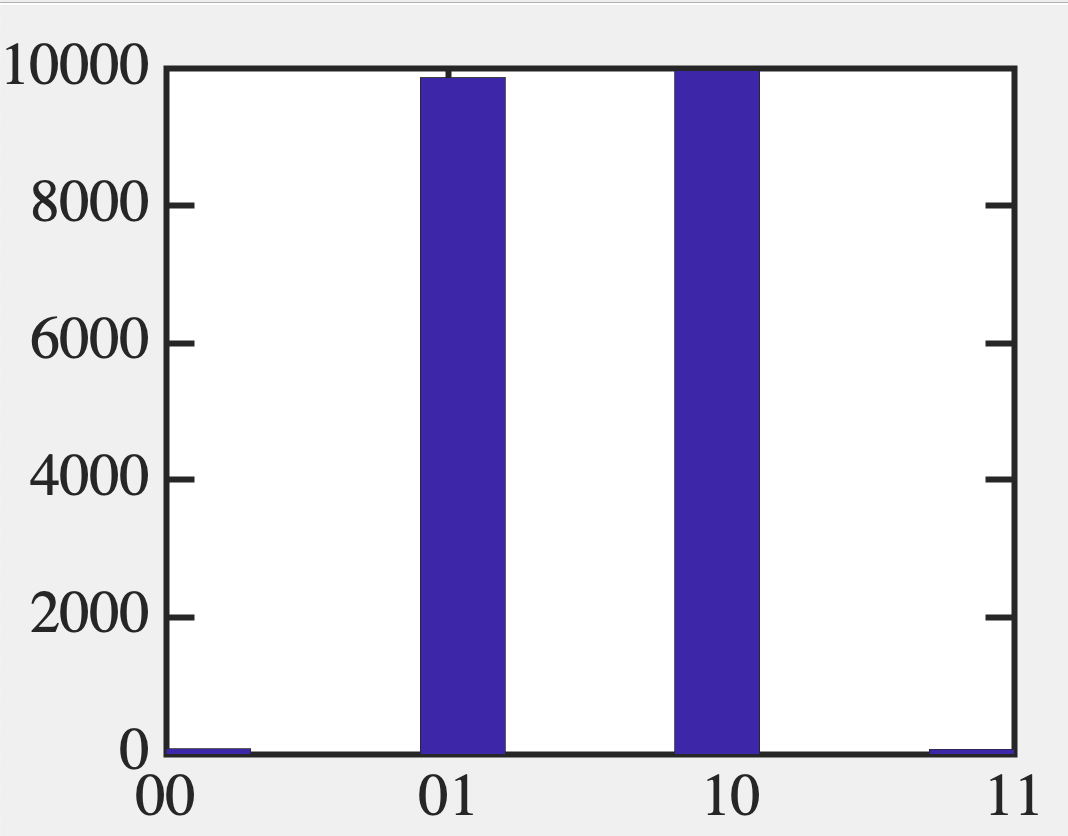 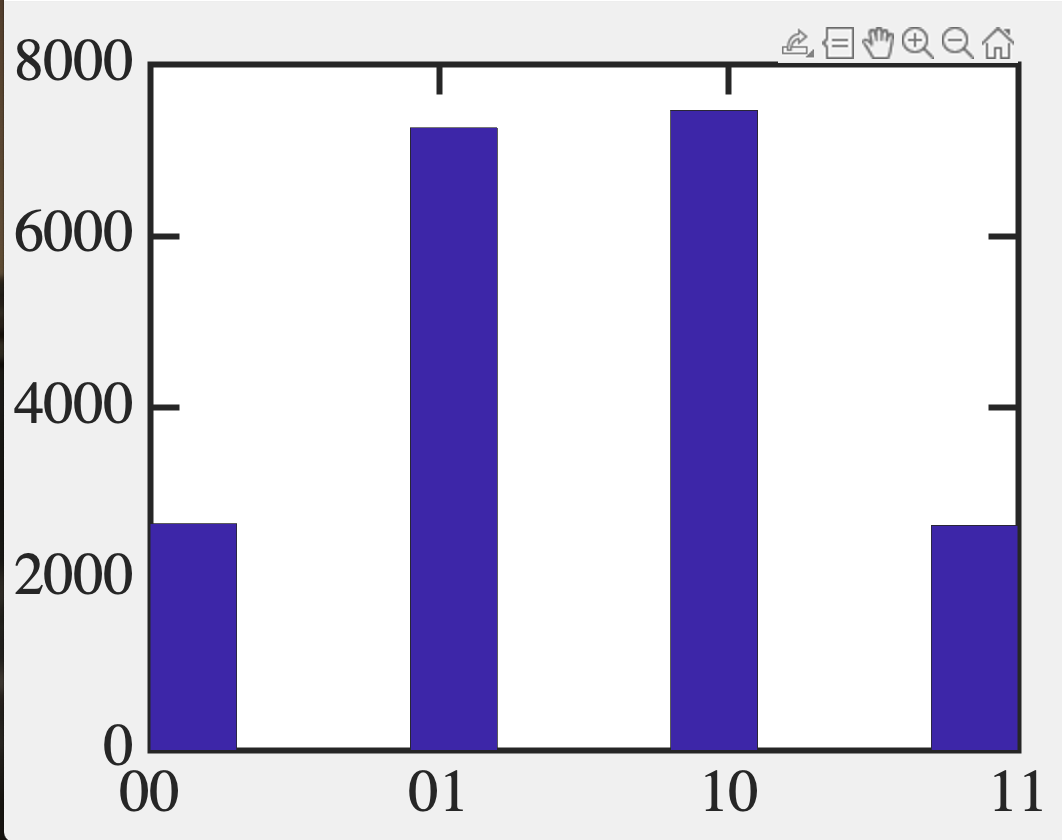 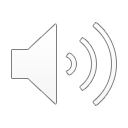 26
Note what our neurons are spelling out
Input Hamiltonian
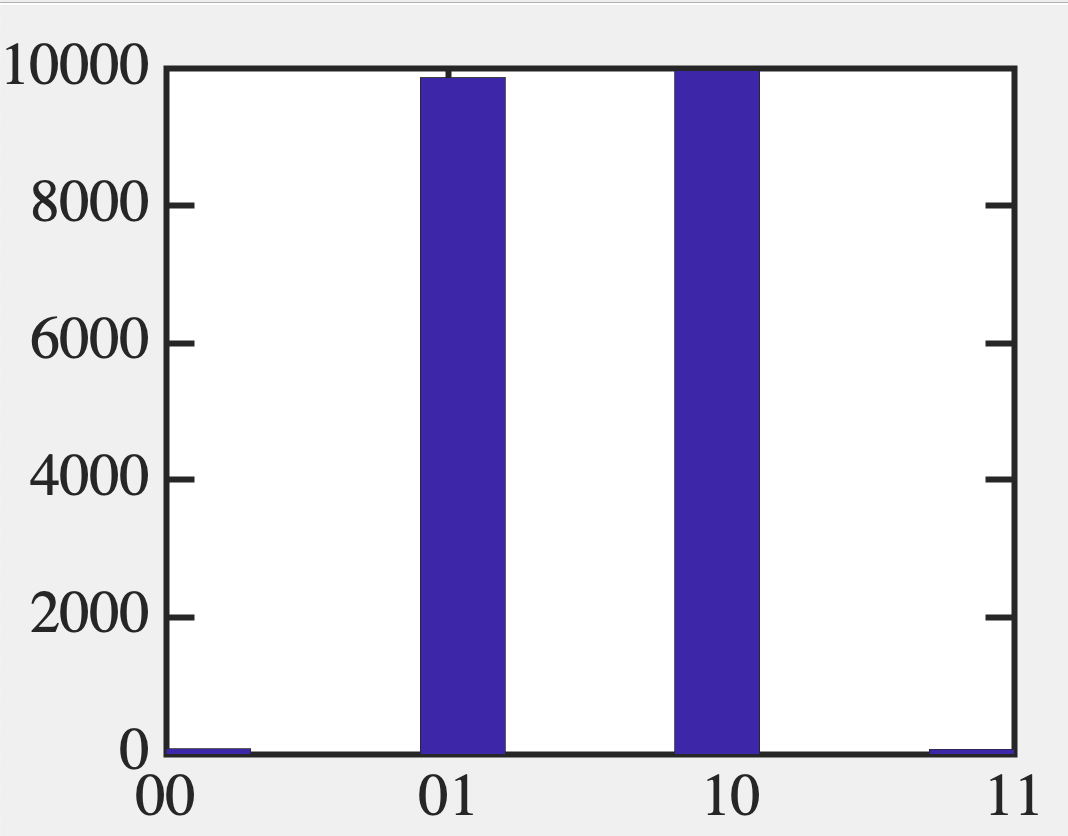 We can use neurons to realize
a truth table
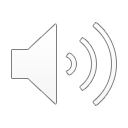 27
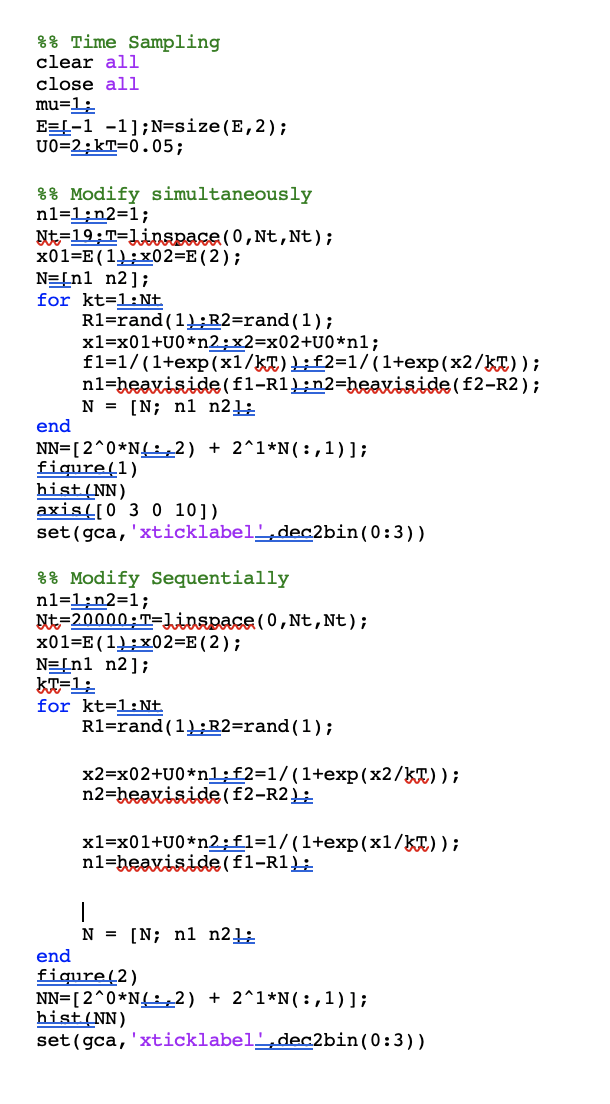 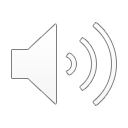 28
Back to SCF example
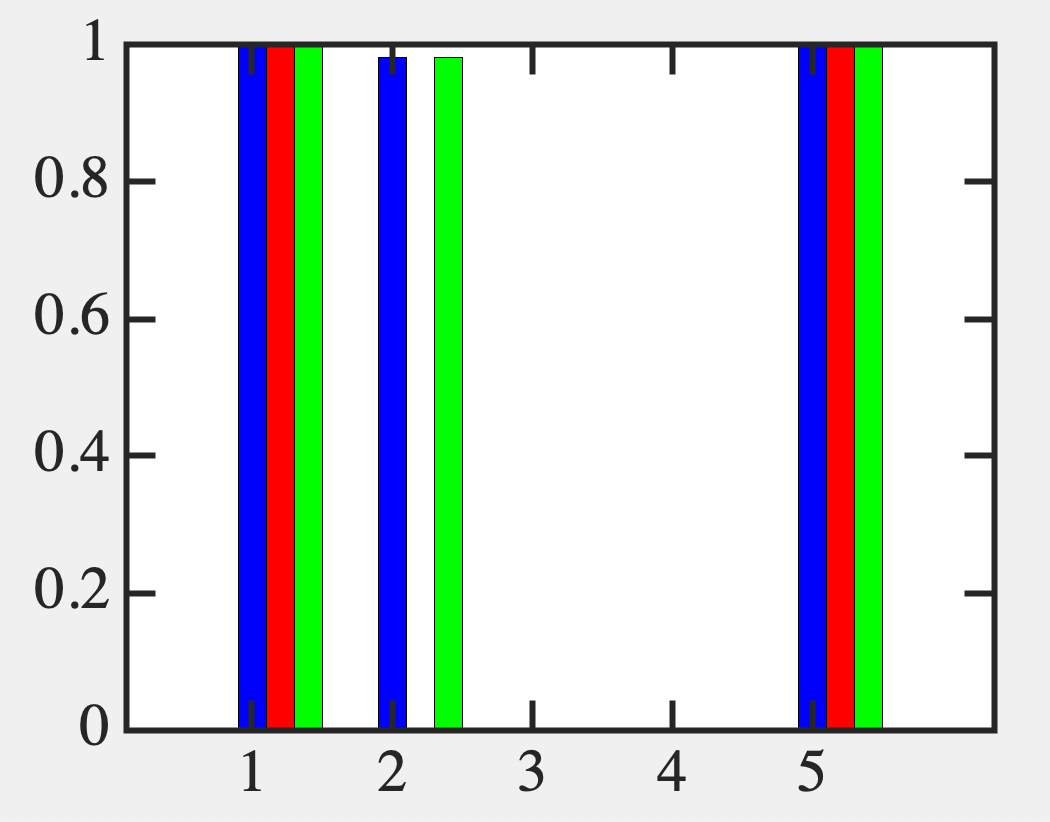 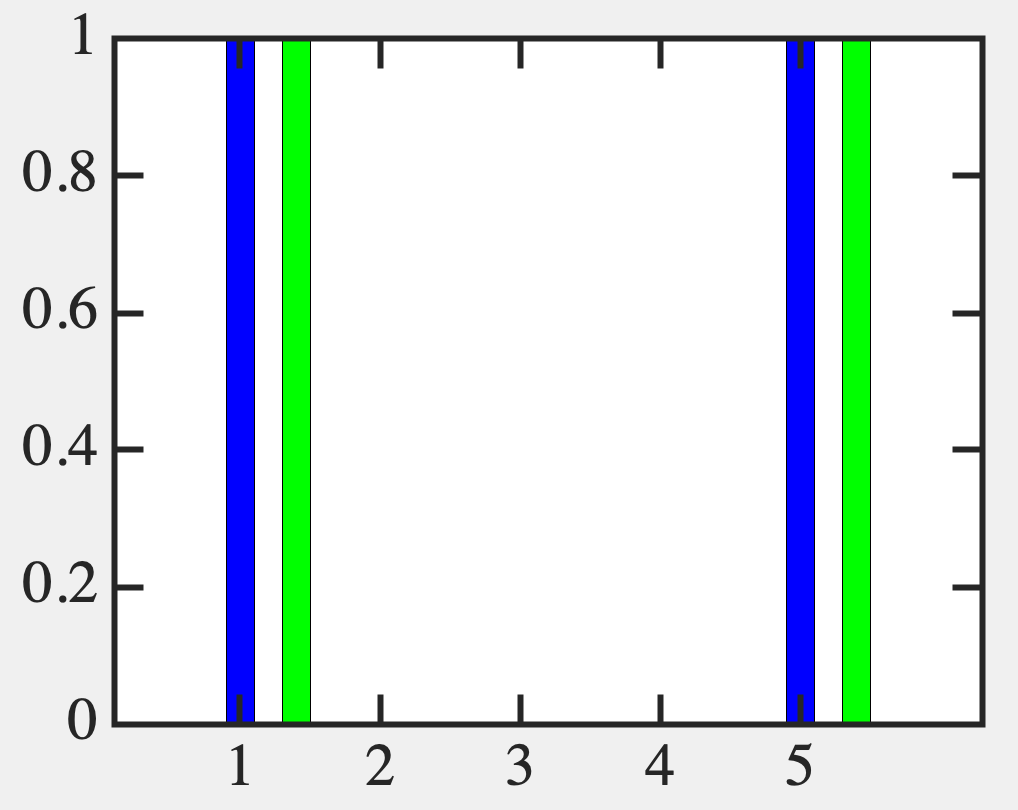 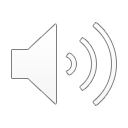 So time sampling captures PDF quite well, given a set of
couplings U (ie, energy expression E), and in particular the ground state.  

Can we reverse engineer the couplings and to get a desired ground state ? E.g. solution to an optimization problem ?
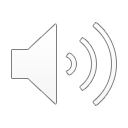 30